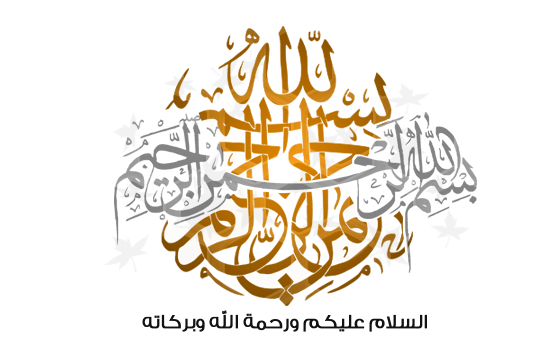 [Speaker Notes: دورة تدريب المرشدين الطلابيين على جائزة التميز  تنفيذ المرشد الطلابي خالد محمد الشبيلي]
[Speaker Notes: دورة تدريب المرشدين الطلابيين على جائزة التميز  تنفيذ المرشد الطلابي خالد محمد الشبيلي]
المملكة العربية السعوديةوزارة التعليمالادارة العامة للتعليم بجازانمكتب التعليم بصامطةوحدة التوجيه والارشاد
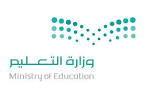 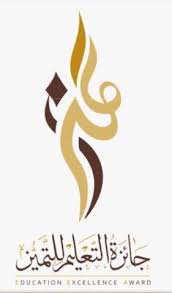 دورة جائزة التعليم للتميز (فئة المرشد الطلابي)

الدورة الثامنة
إعداد المرشد الطلابي : خالد محمد يحيي الشبيلي
اشراف منسق جائزة التميز بمكتب تعليم صامطة : الفاروق علي مدخلي
[Speaker Notes: دورة تدريب المرشدين الطلابيين على جائزة التميز  تنفيذ المرشد الطلابي خالد محمد الشبيلي]
المملكة العربية السعوديةوزارة التعليمالادارة العامة للتعليم بجازانمكتب التعليم بصامطةوحدة التوجيه والارشاد
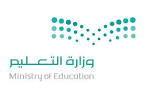 جائزة التعليم للتميز (فئة المرشد الطلابي)
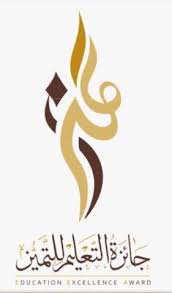 ما هو الهدف من أقامه هذه الدورة!؟
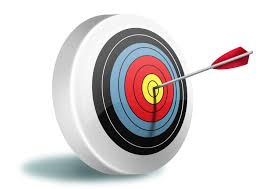 [Speaker Notes: دورة تدريب المرشدين الطلابيين على جائزة التميز  تنفيذ المرشد الطلابي خالد محمد الشبيلي]
المملكة العربية السعوديةوزارة التعليمالادارة العامة للتعليم بجازانمكتب التعليم بصامطةوحدة التوجيه والارشاد
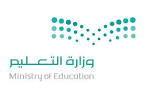 جائزة التعليم للتميز (فئة المرشد الطلابي)
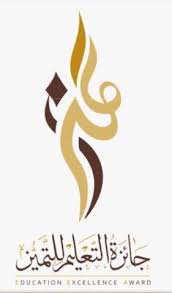 الهدف العام
تحفيز المرشدين الطلابيين نحو الاداء المتميز ونشر ثقافة الجودة في العمل الارشادي ومساعدة المرشد في ترتيب ملفات التميز
[Speaker Notes: دورة تدريب المرشدين الطلابيين على جائزة التميز  تنفيذ المرشد الطلابي خالد محمد الشبيلي]
المملكة العربية السعوديةوزارة التعليمالادارة العامة للتعليم بجازانمكتب التعليم بصامطةوحدة التوجيه والارشاد
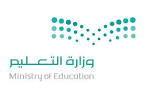 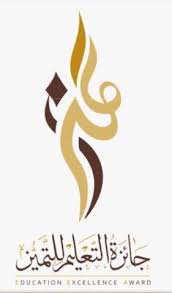 معنى التميز
معنى التميز في اللغة العربية
إذا بحثنا في اللغة عن معنى التميز فإننا نجد في المعجم الوسيط : (امتاز الشيء) تعني بدا فضله على مثله ، وكذلك (الميز تعني الرفعة) ، وفي القاموس المحيط : (استماز الشيء) تعني فضل بعضه على بعض 
تعريف التميز في مجال التربية :
أما في مجال التربية : فقد عرف العالم التربوي رنزولي التميز بأنه تمتع الفرد بقدرات فوق المعدل العادي ، والتمتع بالقدرات الإبداعية ، وقدرات العمل والإنجاز .
[Speaker Notes: دورة تدريب المرشدين الطلابيين على جائزة التميز  تنفيذ المرشد الطلابي خالد محمد الشبيلي]
المملكة العربية السعوديةوزارة التعليمالادارة العامة للتعليم بجازانمكتب التعليم بصامطةوحدة التوجيه والارشاد
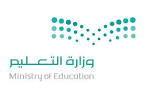 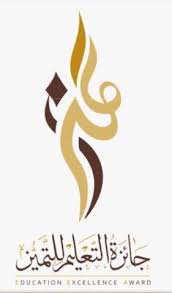 الشخصية المتميزة
لقد كرم الله الإنسان عن غيره من المخلوقات وميزنا عن غيرنا من الأمم بأن هدانا إلى الإسلام ،فالمسلم متميز بطبعه في حياته وعمله
[Speaker Notes: دورة تدريب المرشدين الطلابيين على جائزة التميز  تنفيذ المرشد الطلابي خالد محمد الشبيلي]
المملكة العربية السعوديةوزارة التعليمالادارة العامة للتعليم بجازانمكتب التعليم بصامطةوحدة التوجيه والارشاد
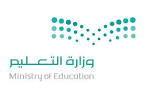 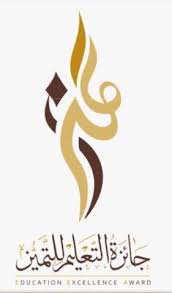 تعريف الفرد المتميز :
عرف مكتب التربية الأمريكي عام 1972 م الأفراد المتميزون بأنهم الأفراد المؤهلون بدرجة عالية ، والذين يتميزون بدرجات عالية من الأداء ، وفي تعريف آخر عرف الفرد المتميز بأنه صاحب الأداء العالي مقارنة مع المجموعة العمرية التي ينتمي إليها في قدرة أو أكثر
من خلال القراءة حول التميز توصلت لأن تعريف التميز هو التفرد عن بقية الأقران بصفات عالية الجودة تؤدي لنتائج مرجوه
[Speaker Notes: دورة تدريب المرشدين الطلابيين على جائزة التميز  تنفيذ المرشد الطلابي خالد محمد الشبيلي]
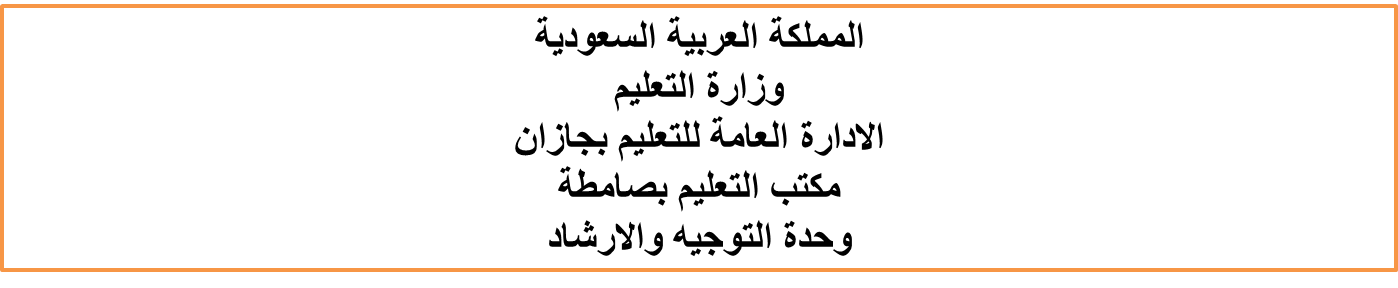 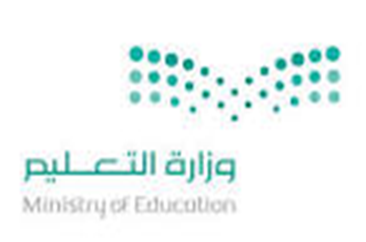 مراحل الترشيح
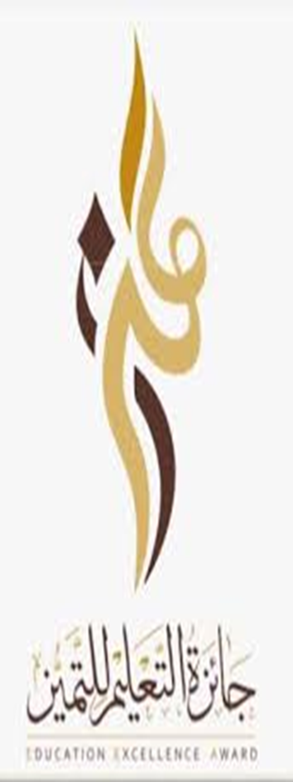 المرحلة الاولى
الترشيح على مستوى المدرسة والرفع بالملفات  لمكاتب التعليم
[Speaker Notes: دورة تدريب المرشدين الطلابيين على جائزة التميز  تنفيذ المرشد الطلابي خالد محمد الشبيلي]
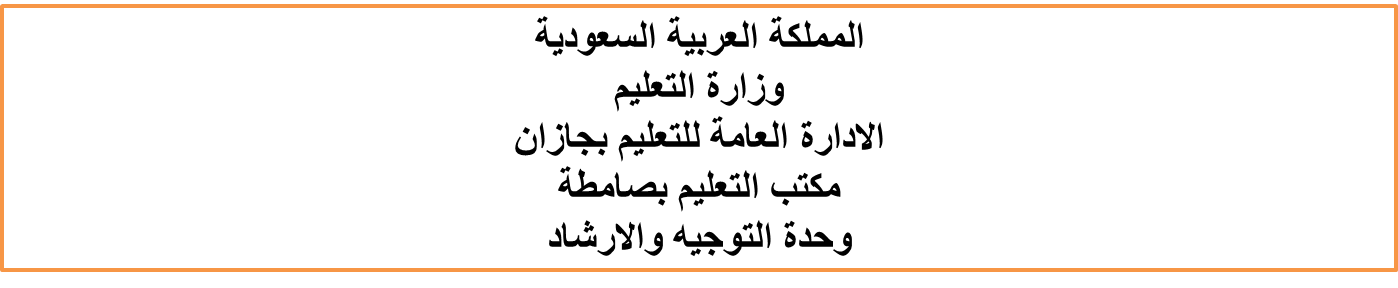 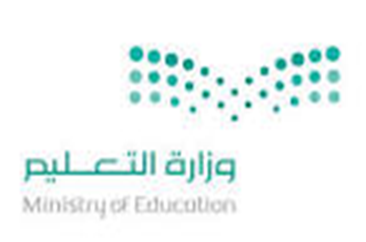 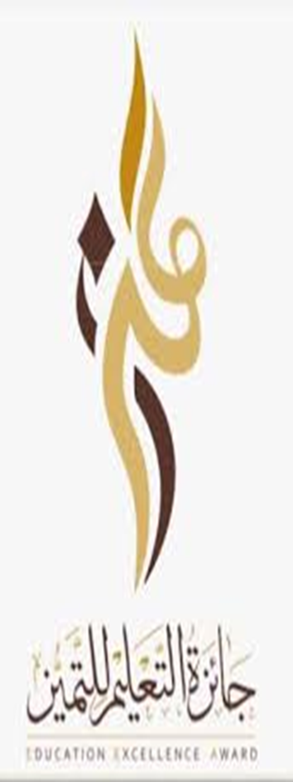 مراحل الترشيح
المرحلة الثانية
الترشيح على مستوى مكتب التعليم واعتماد ترشيح  الفئة على مستوى المدرسة ورفعها للجنة الفرعية بإدارة التعليم
[Speaker Notes: دورة تدريب المرشدين الطلابيين على جائزة التميز  تنفيذ المرشد الطلابي خالد محمد الشبيلي]
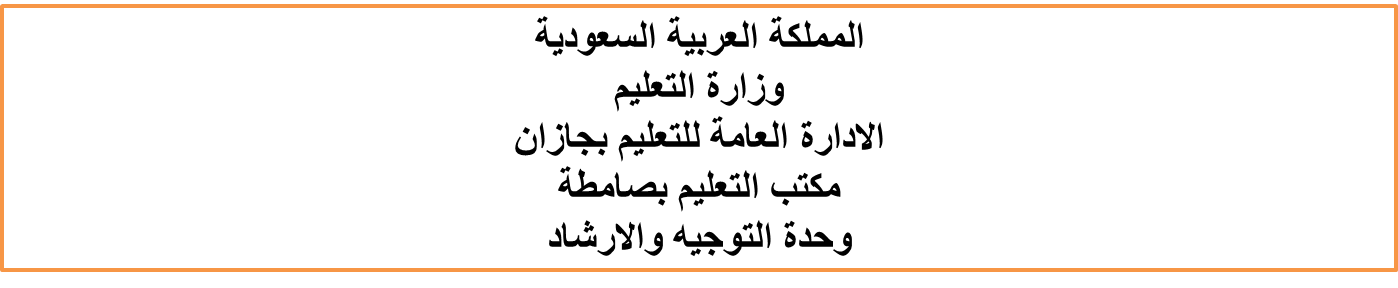 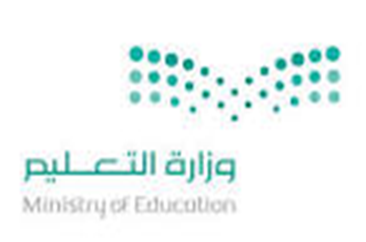 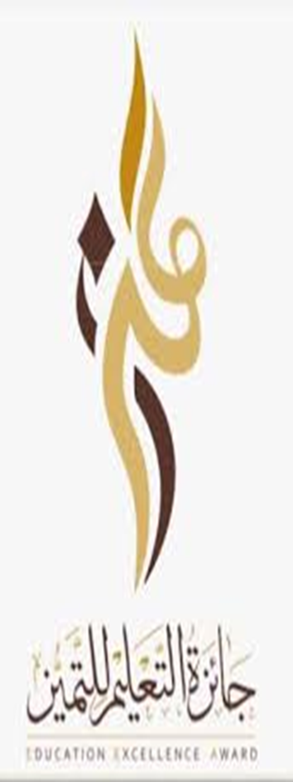 مراحل الترشيح
المرحلة الثالثة
الترشيح على مستوى إدارة التعليم حسب العدد المحدد ورفعها للجنة التحكيم المركزية بأمانة الجائزة للتحكيم النهائي
[Speaker Notes: دورة تدريب المرشدين الطلابيين على جائزة التميز  تنفيذ المرشد الطلابي خالد محمد الشبيلي]
المملكة العربية السعوديةوزارة التعليمالادارة العامة للتعليم بجازانمكتب التعليم بصامطةوحدة التوجيه والارشاد
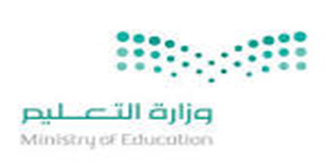 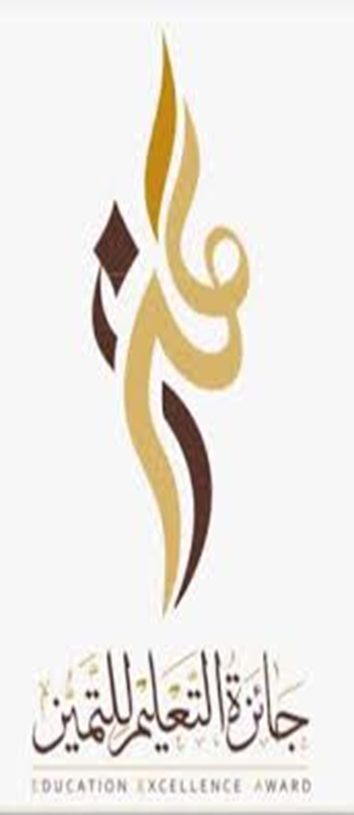 أولاً: الدخول للموقع الجائزة للتقديم الالكتروني
التقديم الإلكتروني
لائحة 
وأدلة الجائزة
[Speaker Notes: دورة تدريب المرشدين الطلابيين على جائزة التميز  تنفيذ المرشد الطلابي خالد محمد الشبيلي]
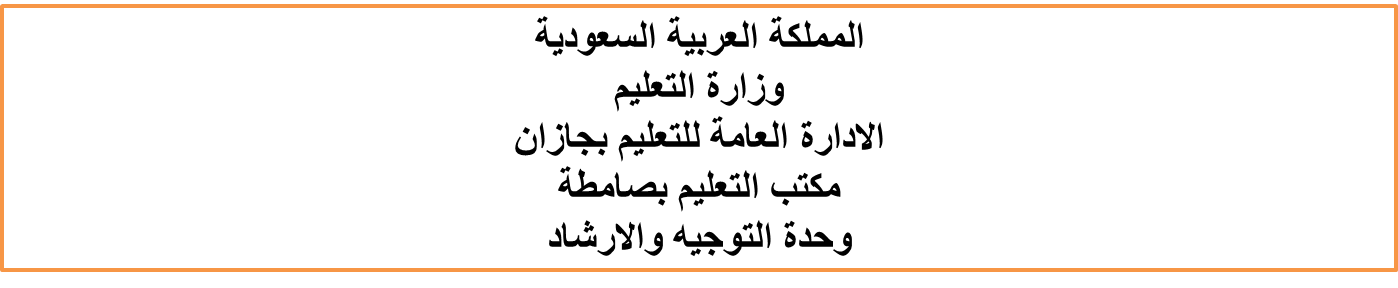 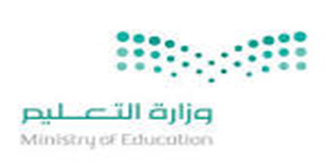 تنزيل وطباعة الدليل التفسيري لمعايير المرشد الطلابي المتميز من موقع الجائزة
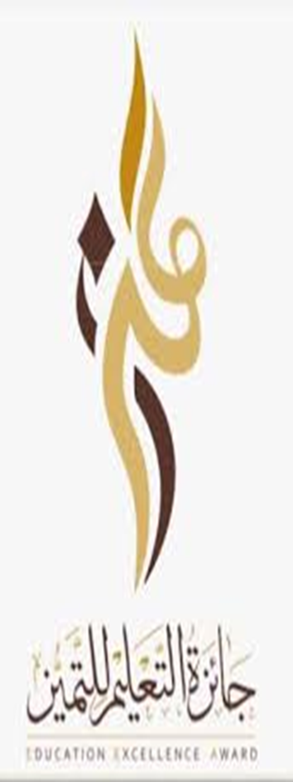 [Speaker Notes: دورة تدريب المرشدين الطلابيين على جائزة التميز  تنفيذ المرشد الطلابي خالد محمد الشبيلي]
المملكة العربية السعوديةوزارة التعليمالادارة العامة للتعليم بجازانمكتب التعليم بصامطةوحدة التوجيه والارشاد
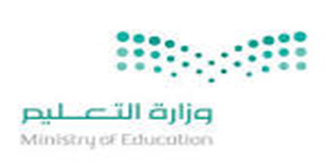 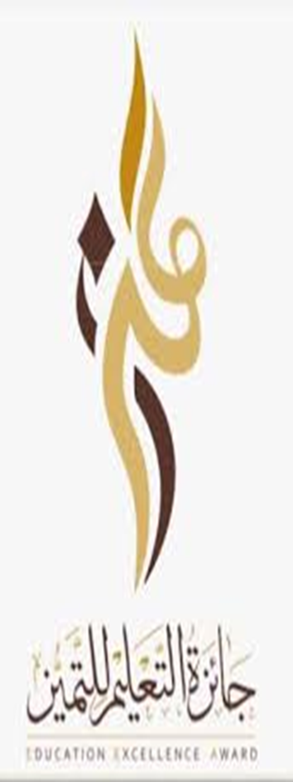 اشياء هامه يجب ان تتوفر في المرشد الطلابي للاشتراك بجائزة التميز
يمتلك ارادة قويه
توثيق كل الاعمال والبرامج التي ينفذها اويشارك في تنفيذها المرشد
تفعيل برنامج نور الارشادي وتعبئة كل العناصر فيه
عمل حساب في جوجل وجوجل درايف
المملكة العربية السعوديةوزارة التعليمالادارة العامة للتعليم بجازانمكتب التعليم بصامطةوحدة التوجيه والارشاد
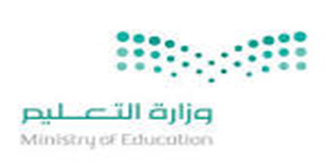 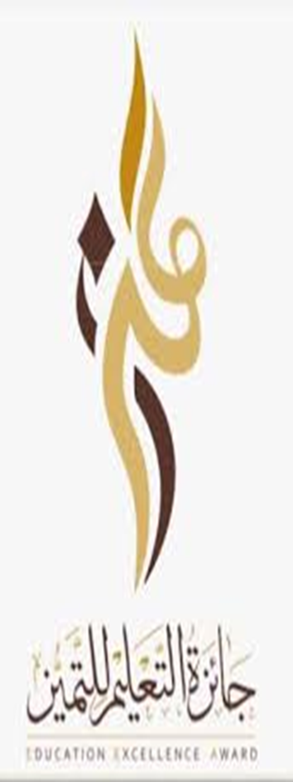 اشياء هامه يجب ان تتوفر في المرشد الطلابي للاشتراك بجائزة التميز
عمل مدونة ارشاديه
الاشتراك والتفاعل في مواقع التواصل الاجتماعي
التواصل الالكتروني مع المعلمين والمرشدين واولياء الامور والتواصل بالبريد الالكتروني
استخدام برامج لتحليل النتائج
[Speaker Notes: دورة تدريب المرشدين الطلابيين على جائزة التميز  تنفيذ المرشد الطلابي خالد محمد الشبيلي]
المملكة العربية السعوديةوزارة التعليمالادارة العامة للتعليم بجازانمكتب التعليم بصامطةوحدة التوجيه والارشاد
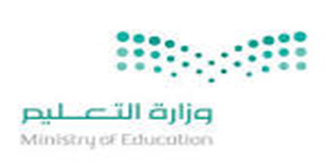 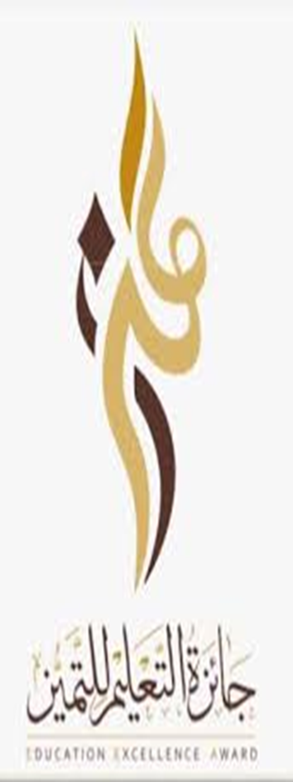 اشياء هامه يجب ان تتوفر في المرشد الطلابي للإشتراك بجائزة التميز
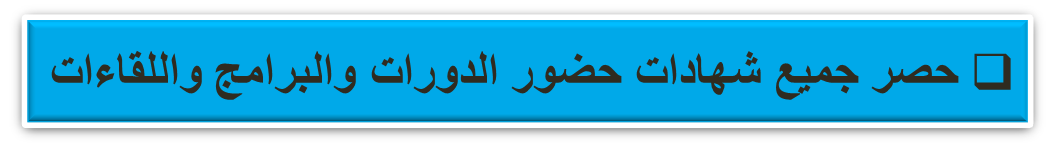 الاشتراك في الدورات واللقاءات والمؤتمرات والورش
تدريب الطلاب والزملاء واولياء الامور
تفعيل الايام والاسابيع العالمية والإرشادية وتوثيقها
الاحتفاظ بالزيارات الإشرافية ومدير المدرسة
[Speaker Notes: دورة تدريب المرشدين الطلابيين على جائزة التميز  تنفيذ المرشد الطلابي خالد محمد الشبيلي]
المملكة العربية السعوديةوزارة التعليمالادارة العامة للتعليم بجازانمكتب التعليم بصامطةوحدة التوجيه والارشاد
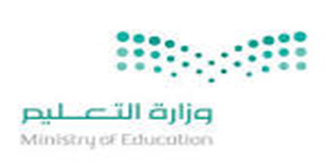 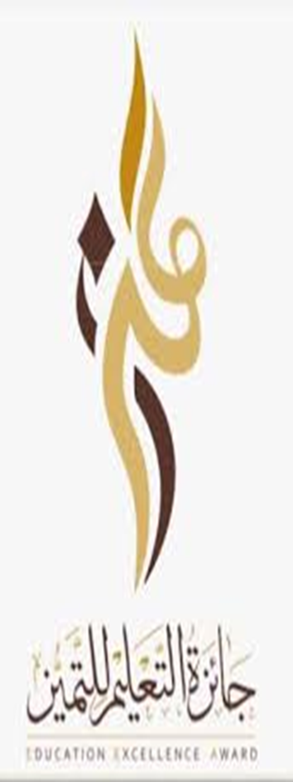 اشياء هامه يجب ان تتوفر في المرشد الطلابي للاشتراك بجائزة التميز
حصر جميع شهادات الشكر والتقدير التي حصلت عليها
تفعيل لجنة التوجيه والارشاد وعقد اجتماعاتها
تكوين جماعات ولجان التوجيه والارشاد
توثيق العلاقة مع المعلمين والادارة والطلاب
يستغل مرافق المدرسة في تفعيل العملية الإرشادية
[Speaker Notes: دورة تدريب المرشدين الطلابيين على جائزة التميز  تنفيذ المرشد الطلابي خالد محمد الشبيلي]
المملكة العربية السعوديةوزارة التعليمالادارة العامة للتعليم بجازانمكتب التعليم بصامطةوحدة التوجيه والارشاد
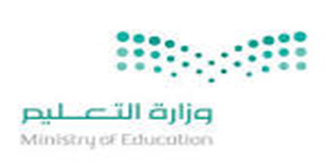 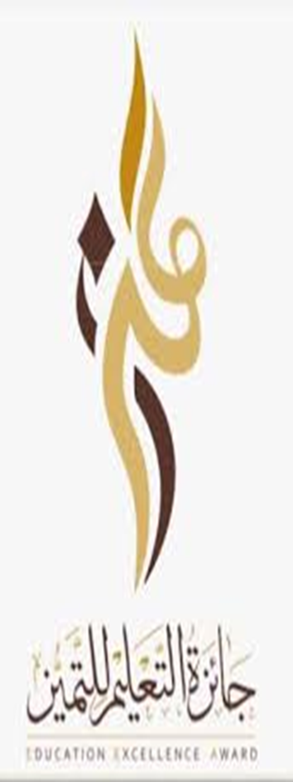 اشياء هامه يجب ان تتوفر في المرشد الطلابي للاشتراك بجائزة التميز
يعمل احصاءات وتحليل للنتائج المتفوقين والمتأخرين والمعيدين
يحرص على مظهره والالتزام بالزي الرسمي
يحصر الحالات الاجتماعية والصحية والنفسية والاقتصادية
ينفذ زيارات للمتعلمين للجامعات والمراكز الاجتماعية والمهنية
يعمل ركن للإرشاد او معرض داخل المدرسة ويعرض فيه لوحات للبرامج الإرشادية
[Speaker Notes: دورة تدريب المرشدين الطلابيين على جائزة التميز  تنفيذ المرشد الطلابي خالد محمد الشبيلي]
المملكة العربية السعوديةوزارة التعليمالادارة العامة للتعليم بجازانمكتب التعليم بصامطةوحدة التوجيه والارشاد
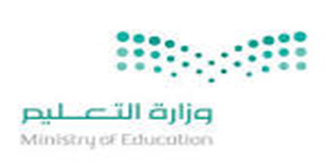 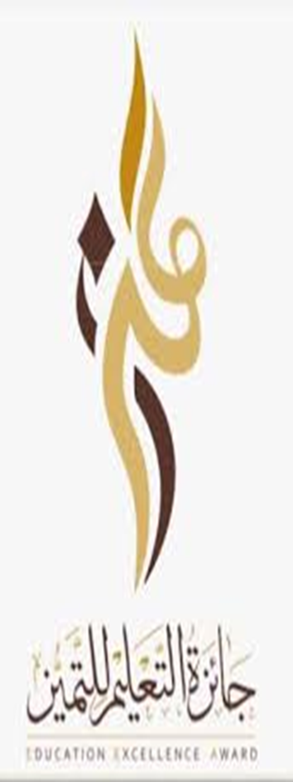 اشياء هامه يجب ان تتوفر في المرشد الطلابي للاشتراك بجائزة التميز
يعد نشرات ومطويات للمعلمين والطلاب واولياء الامور
يعد بيان بحصر التعاميم التي تنظم عمله
يدرس الحالات التحصيلية والسلوكية والنفسية
يستخدم فنيات واستراتيجيات العملية الإرشادية
يخاطب اولياء الامر بحالات ابنائهم ودورهم في الرعاية
[Speaker Notes: دورة تدريب المرشدين الطلابيين على جائزة التميز  تنفيذ المرشد الطلابي خالد محمد الشبيلي]
المملكة العربية السعوديةوزارة التعليمالادارة العامة للتعليم بجازانمكتب التعليم بصامطةوحدة التوجيه والارشاد
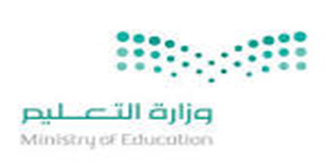 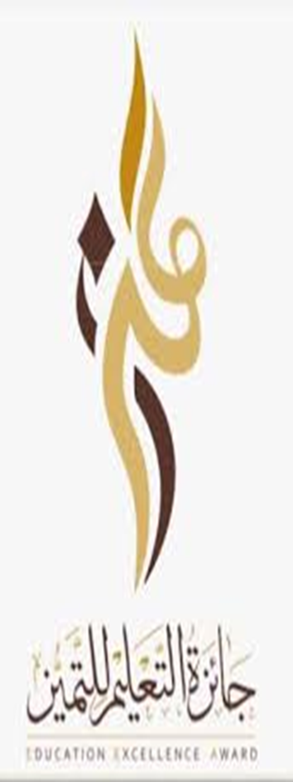 اشياء هامه يجب ان تتوفر في المرشد الطلابي للاشتراك بجائزة التميز
يوجد مكتب يطابق المعايير الفنية وملفات اداريه
يشارك اخرين بتأليف كتاب ويولف كتاب
يوجد مكتبه ارشاديه مصغره
يستخدم فنيات واستراتيجيات العملية الإرشادية
يشارك في احتفالات المدرسة في المناسبات الوطنية والاحتفالات الرسمية والمناشط داخل المدرسة
[Speaker Notes: دورة تدريب المرشدين الطلابيين على جائزة التميز  تنفيذ المرشد الطلابي خالد محمد الشبيلي]
المملكة العربية السعوديةوزارة التعليمالادارة العامة للتعليم بجازانمكتب التعليم بصامطةوحدة التوجيه والارشاد
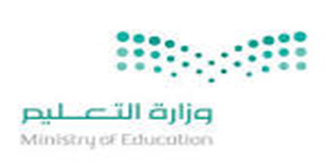 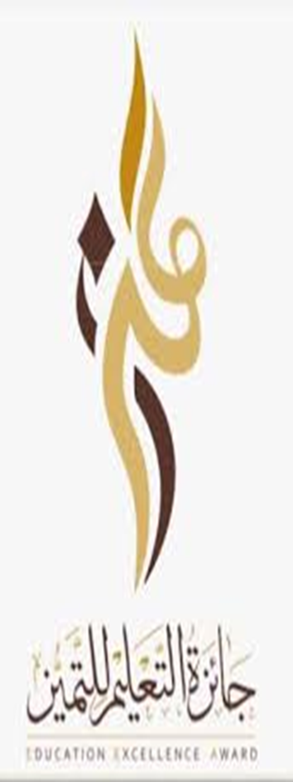 اشياء هامه يجب ان تتوفر في المرشد الطلابي للاشتراك بجائزة التميز
يصمم ويبتكر برامج انمائية وعلاجيه ووقائية
يشارك اخرين ويعد بحث علمي
يفعل الوسائل الإلكترونية في البرامج الإرشادية كا لعروض والافلام
يشارك في الفعاليات المهنية المرتبطة بالتوجيه والارشاد
يشارك ضمن فرق جماعيه ويملك مهارات ادارة الفريق
[Speaker Notes: دورة تدريب المرشدين الطلابيين على جائزة التميز  تنفيذ المرشد الطلابي خالد محمد الشبيلي]
المملكة العربية السعوديةوزارة التعليمالادارة العامة للتعليم بجازانمكتب التعليم بصامطةوحدة التوجيه والارشاد
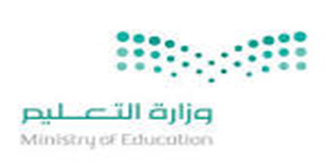 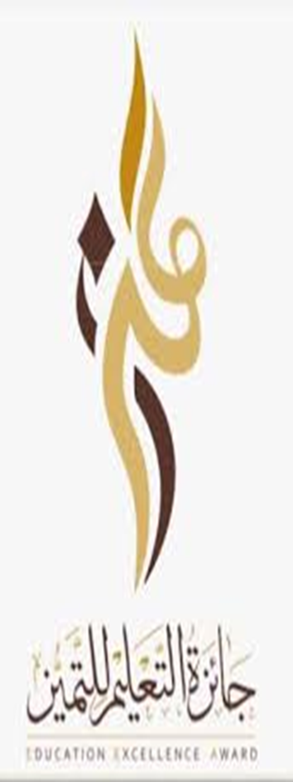 اشياء هامه يجب ان تتوفر في المرشد الطلابي للاشتراك بجائزة التميز
يعمل مسابقات للأسرة
يفعل الجمعية العمومية ومجلس المدرسة
يتفاعل مع مؤسسات المجتمع المحلي الدفاع المدني المراكز الصحية النشاط الطلابي التوعية الإسلامية الخدمة الاجتماعية الجمعيات الخيرية مراكز الاحياء اللجان الاجتماعية الجمعية الخيرية ادارة مكافحة المخدرات
[Speaker Notes: دورة تدريب المرشدين الطلابيين على جائزة التميز  تنفيذ المرشد الطلابي خالد محمد الشبيلي]
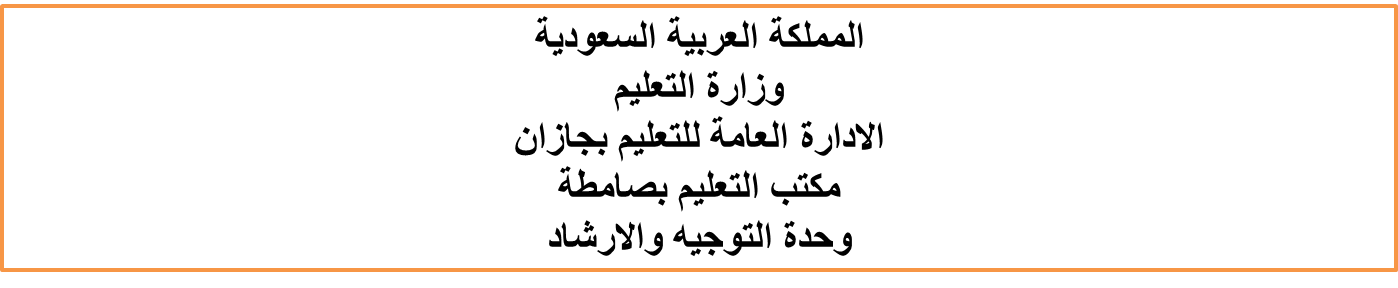 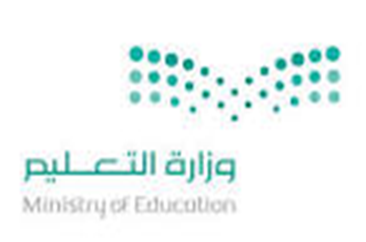 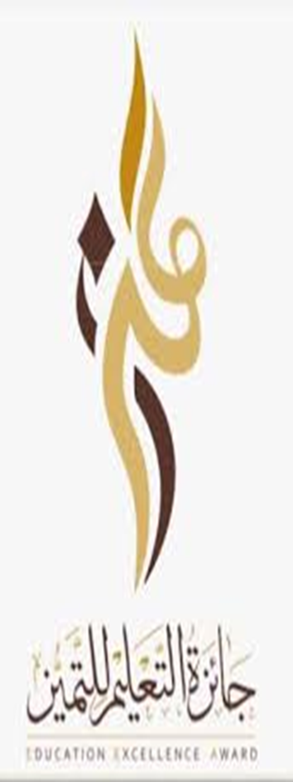 وقفه
تريد النجاح؟
ثق بالله ثم بنفسك وتجاهل من يقول
هذا صعب..
هذا مستحيل..
الثقة بالله هي عقلية العظماء
[Speaker Notes: دورة تدريب المرشدين الطلابيين على جائزة التميز  تنفيذ المرشد الطلابي خالد محمد الشبيلي]
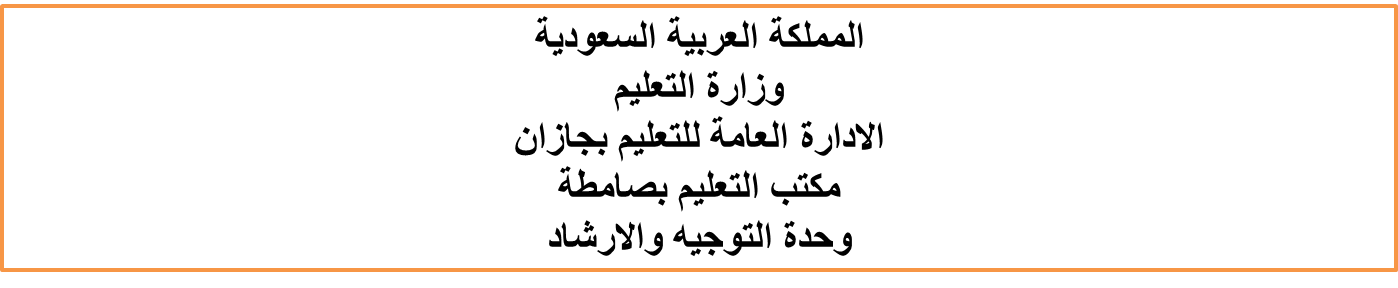 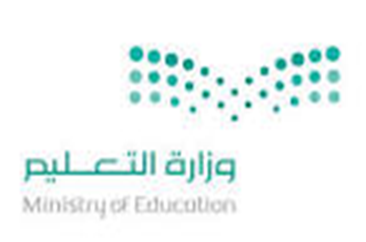 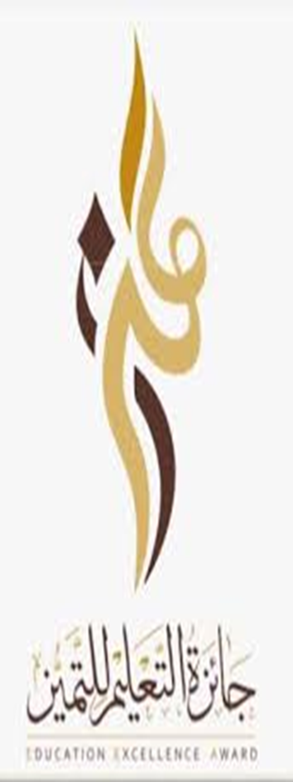 شروط  الترشيح للجائزة (فئة المرشد الطلابي)
ان يكن للمرشح سيرة محمودة وسمعة حسنة.
أن يكون للمرشح مساهمات فاعلة وملموسة.
أن يكون المرشح على راس العمل ويمارس عمله الذي رشح له.
أن يكون للمرشح  خبرة في مجال عمله الذي تميز فيه لا تقل عن ثلاث سنوات.
ألا يكون قد سبق فوزه بالجائزة على  المستوى الوطني خلال خمس سنوات سابقه.
[Speaker Notes: دورة تدريب المرشدين الطلابيين على جائزة التميز  تنفيذ المرشد الطلابي خالد محمد الشبيلي]
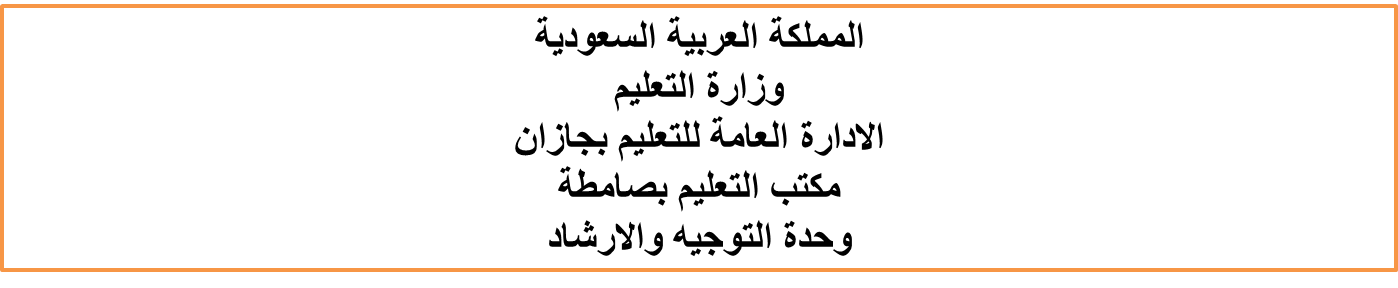 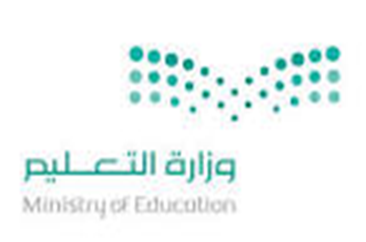 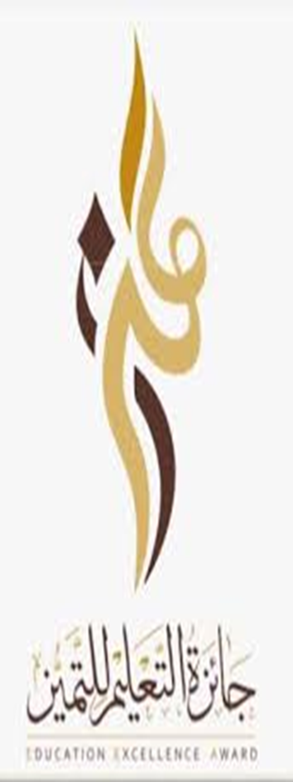 طريقة إعداد ملفات المرشح
تحميل قالب فئة المرشد الطلابي
تعبئة القالب من قبل المرشح
تسلم الملفات لمنسق إدارة التعليم
مثال : مرشد طلابي فائز على مستوى مكتب التعليم بصامطة  يقوم بتعبئة خمس ملفات ملف لكل مجال وتسلم لمنسق الجائزة  الذي بدوره يسلمها لمنسق الجائزة في الادارة ليقوم برفعها على البوابة الالكترونية للوزارة
[Speaker Notes: دورة تدريب المرشدين الطلابيين على جائزة التميز  تنفيذ المرشد الطلابي خالد محمد الشبيلي]
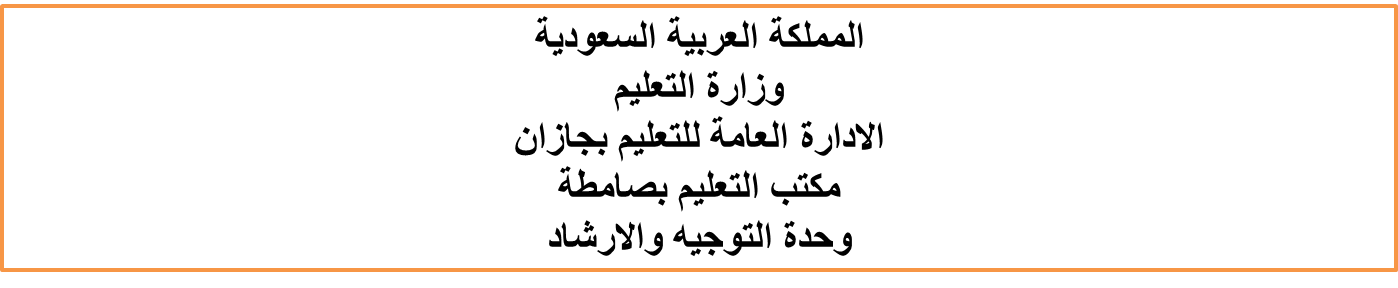 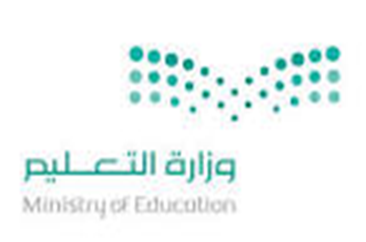 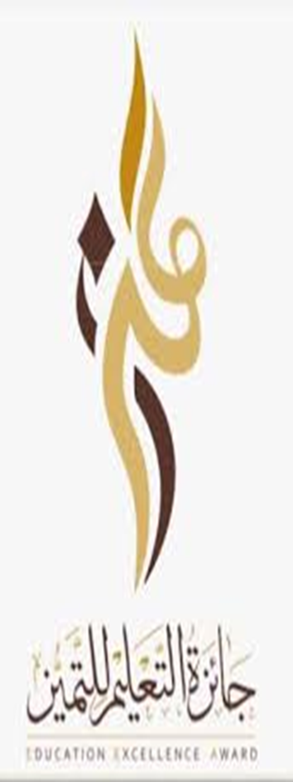 خطوات إعداد ملف الترشيح الالكتروني
أمثلة القوالب
[Speaker Notes: دورة تدريب المرشدين الطلابيين على جائزة التميز  تنفيذ المرشد الطلابي خالد محمد الشبيلي]
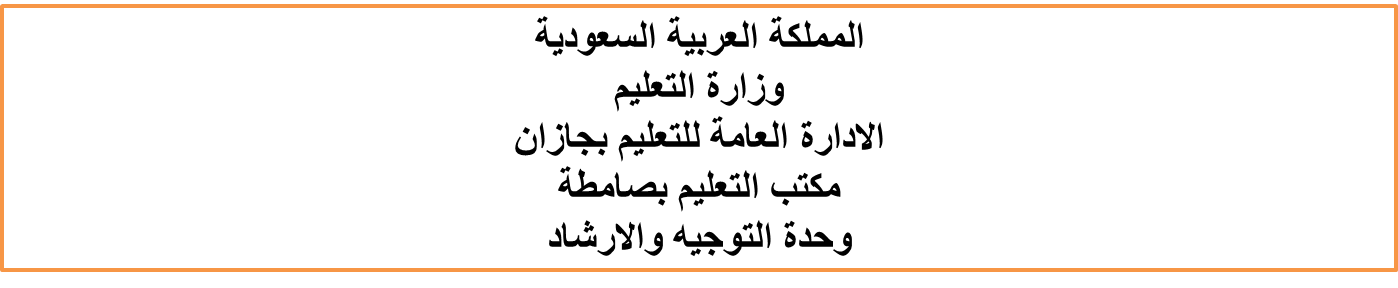 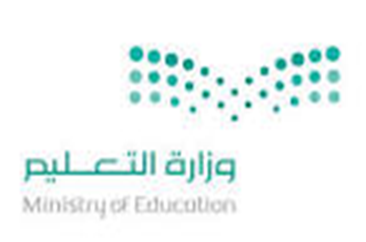 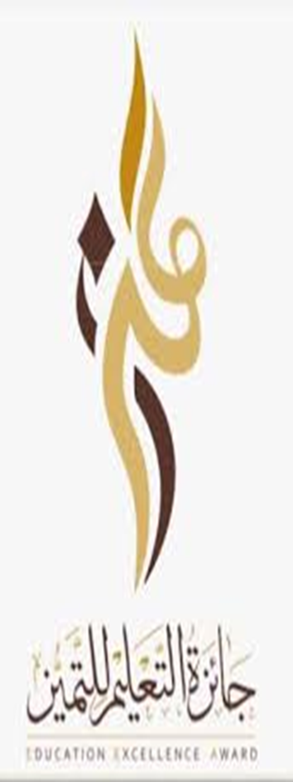 خطوات إعداد ملف الترشيح الالكتروني
أمثلة القوالب
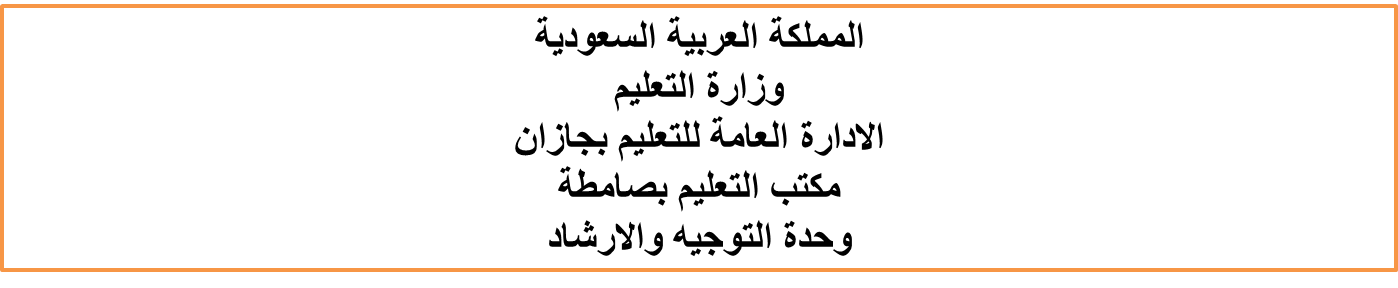 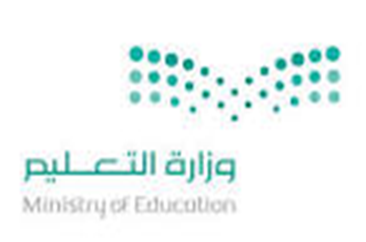 الدليل التفسيري يشمل
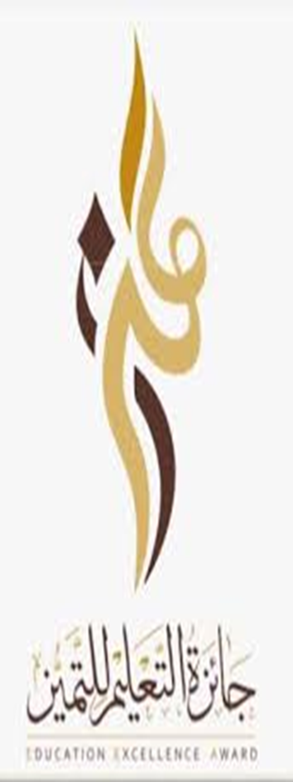 المؤشر
المعيار
المجال
المؤشرات
مثال
1/1/1 معناه المجال الاول المعيار المؤشر الاول
2/1/1 معناه المجال الاول المعيار الاول المؤشر الثاني
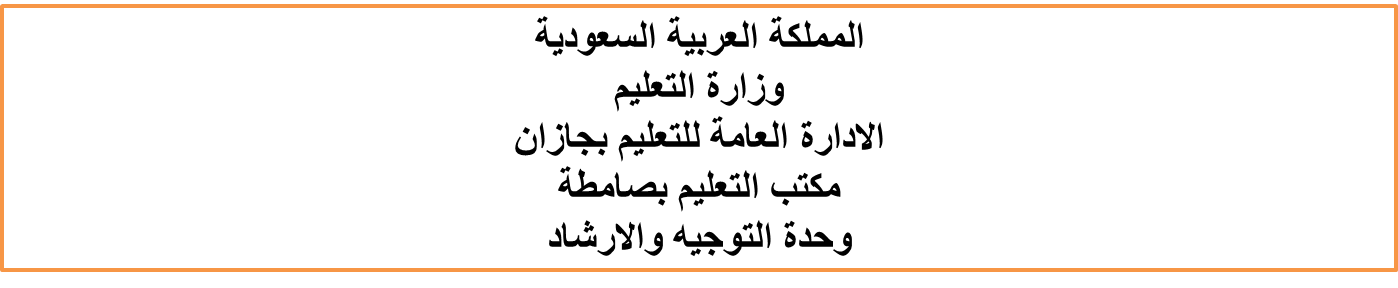 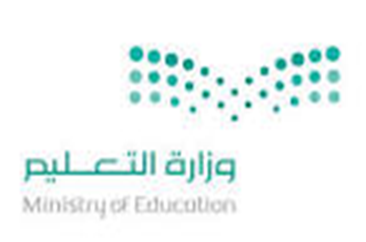 مجالات فئة المرشد الطلابي
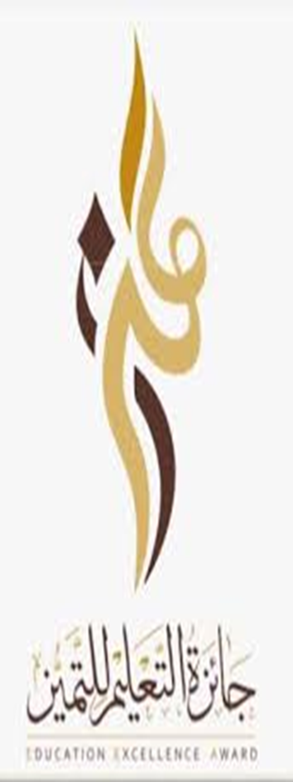 المجال الثاني لعلاقات والشراكة المجتمعية
المجال الاول الخطط والبرامج الارشادية
المجال الرابع التنمية المهنية
المجال الثالث الارشاد الابداعي
المجال الخامس اخلاقيات المهنة
[Speaker Notes: دورة تدريب المرشدين الطلابيين على جائزة التميز  تنفيذ المرشد الطلابي خالد محمد الشبيلي]
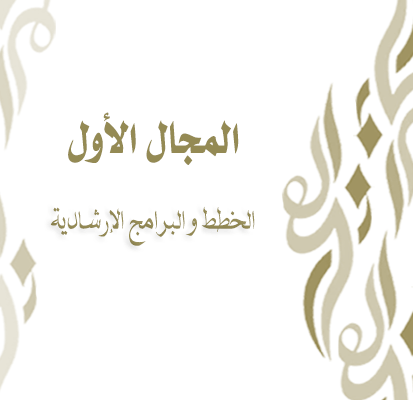 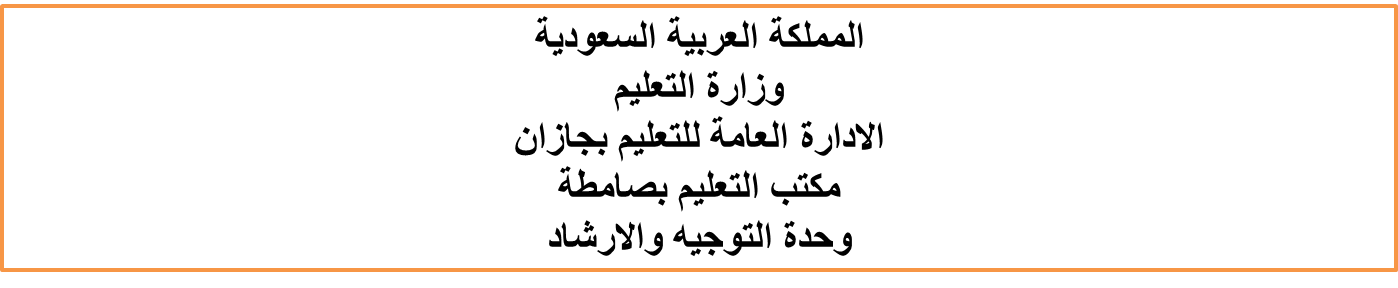 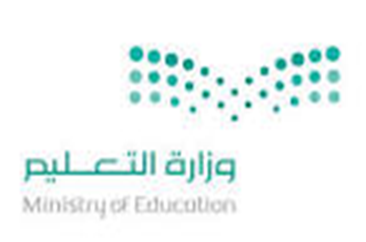 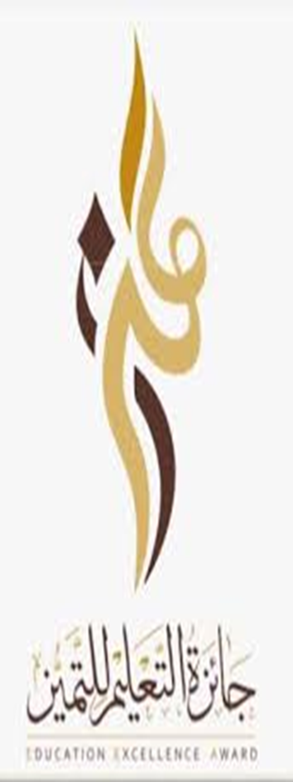 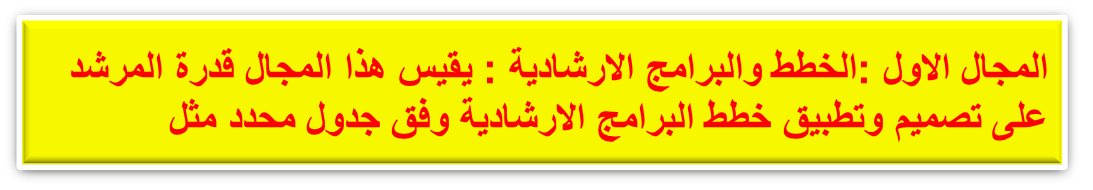 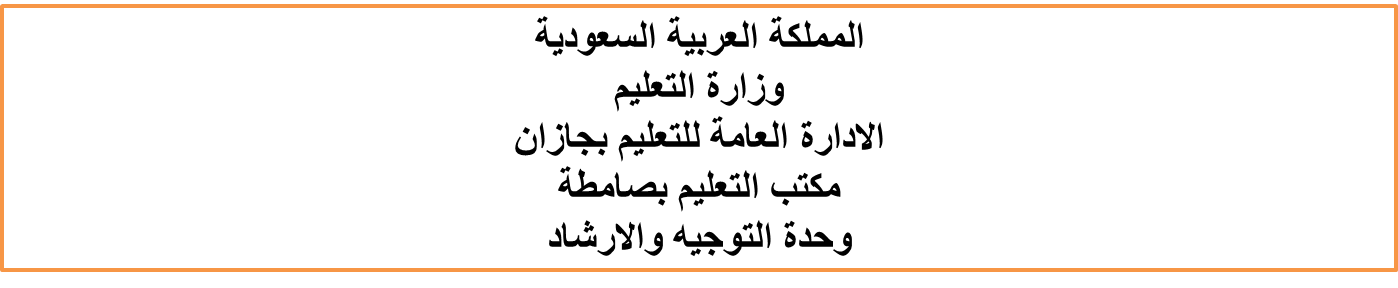 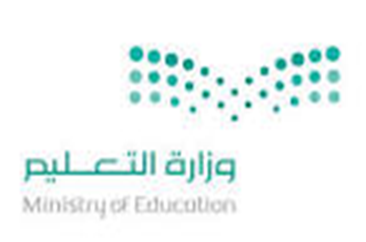 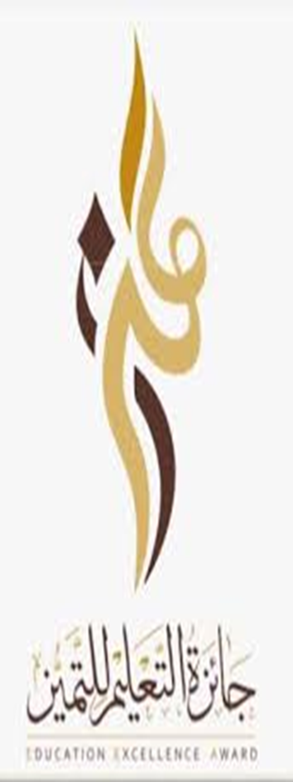 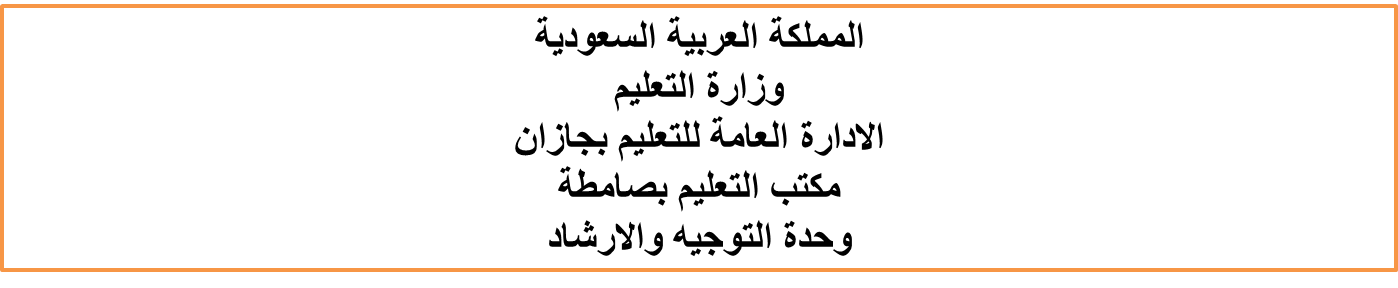 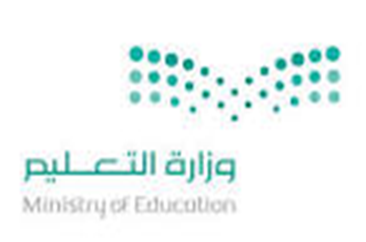 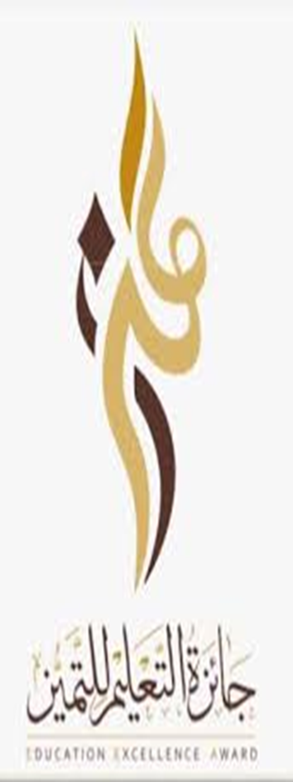 مثال للشواهد الورقية
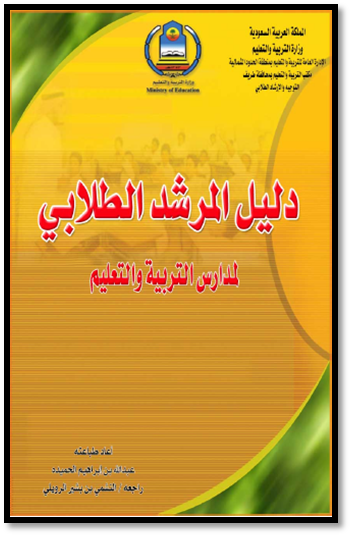 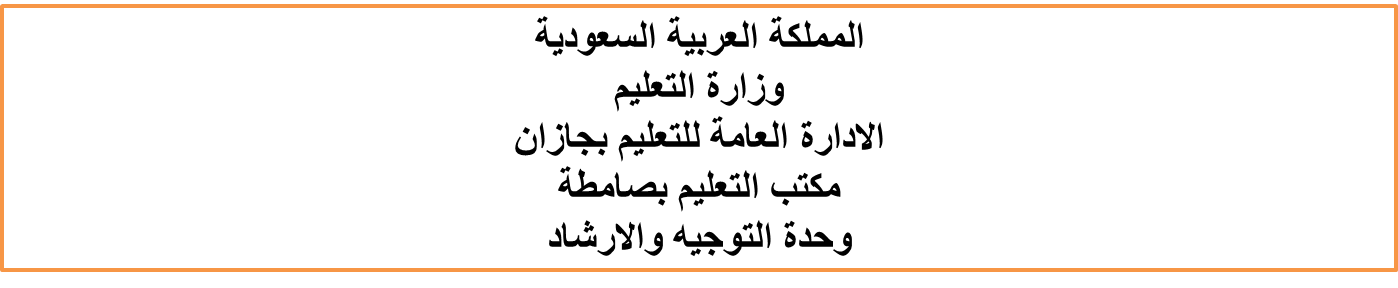 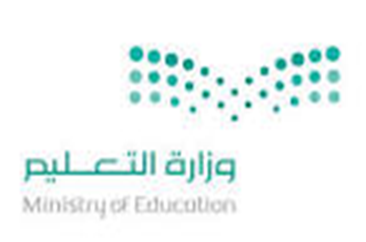 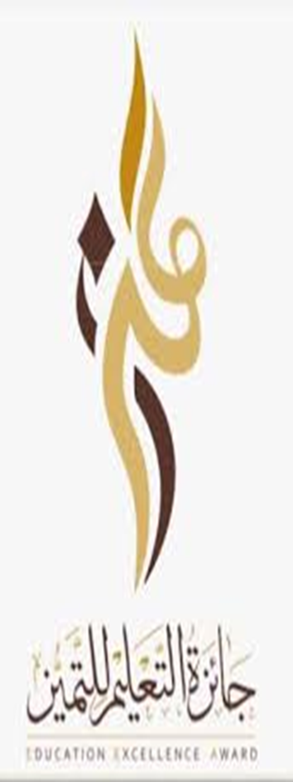 مثال للشواهد الإلكترونية
(1/1/1/3) الروابط الالكترونية
منتدى الإدارة العامة للتربية و التعليم بمنطقة القصيم :http://www.qassimedu.gov.sa/edu/forumdisplay.php?f=12
ملتقى التربية و التعليم :
http://www.moudir.com/vb/index.php
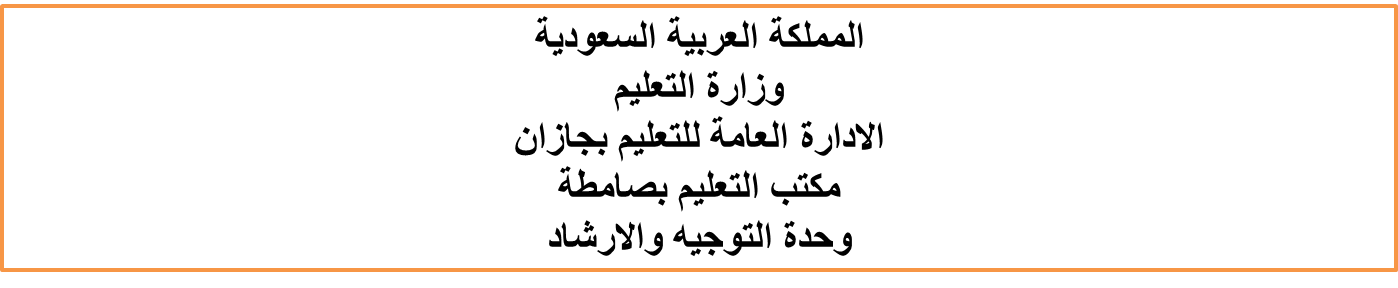 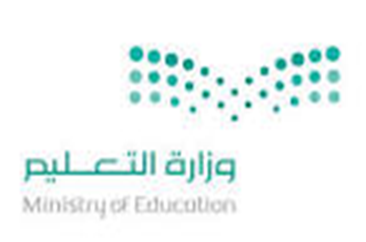 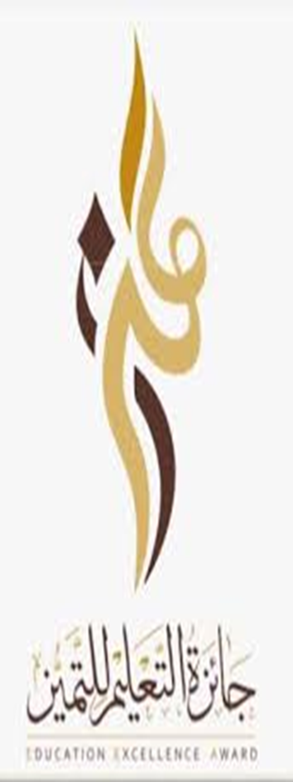 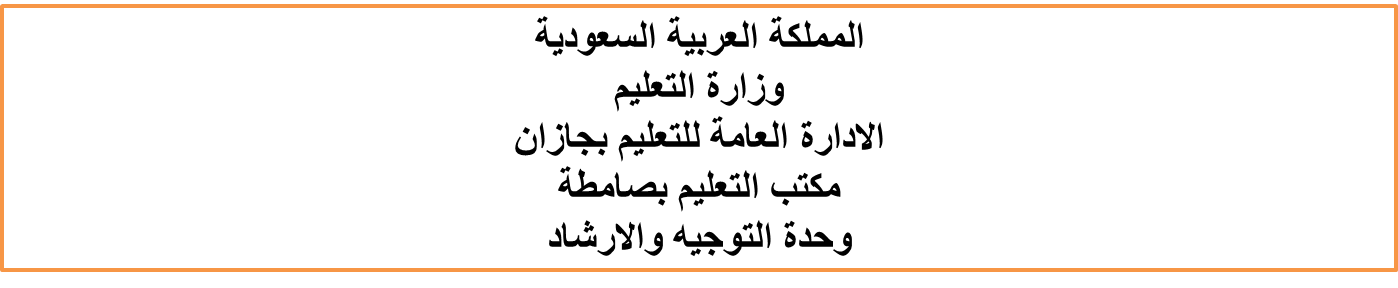 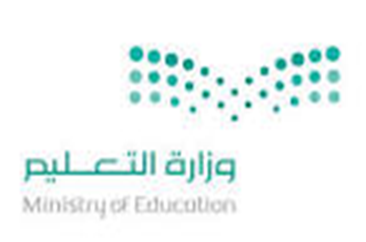 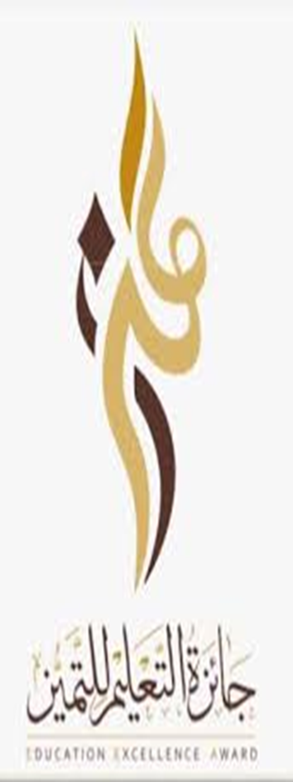 مثال للشواهد المعيار الثاني ا(1/2/2/2) توثيق الأنشطة الاسبوع التمهيدي
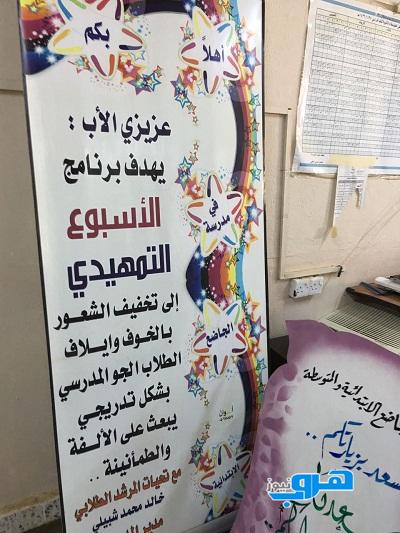 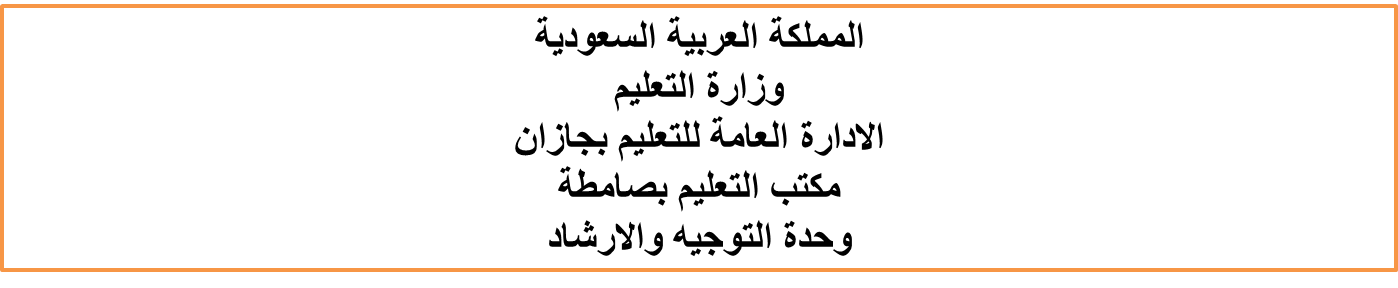 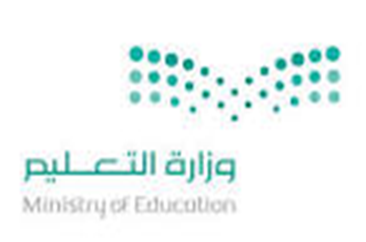 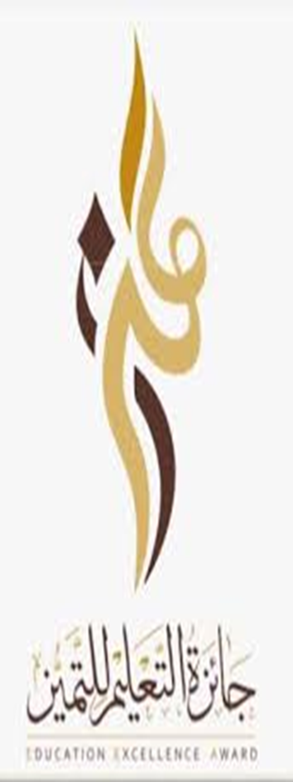 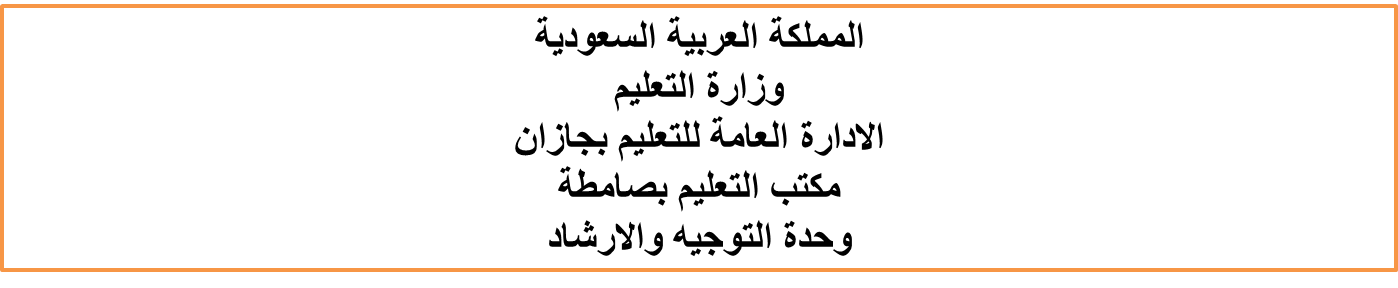 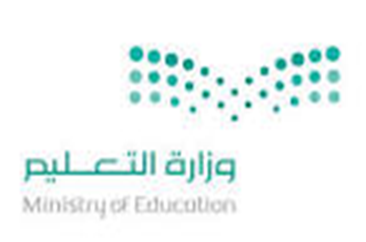 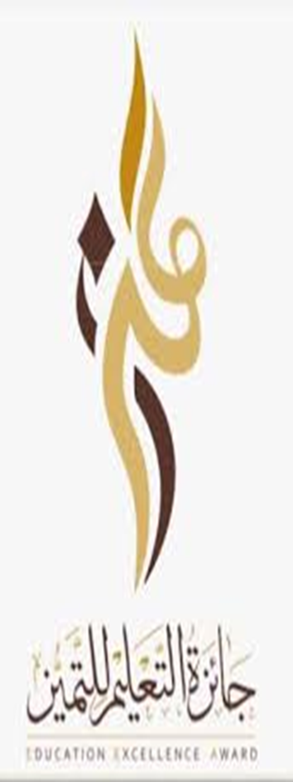 المؤشرات :يعد وينظم البرامج الإرشادية وفق درجة الحالة ( الشدة والتكرار) لحالات الطلاب
نفذت مدرسة الجاضع الابتدائية والمتوسطة بعنوان ( أحب مدرستي )
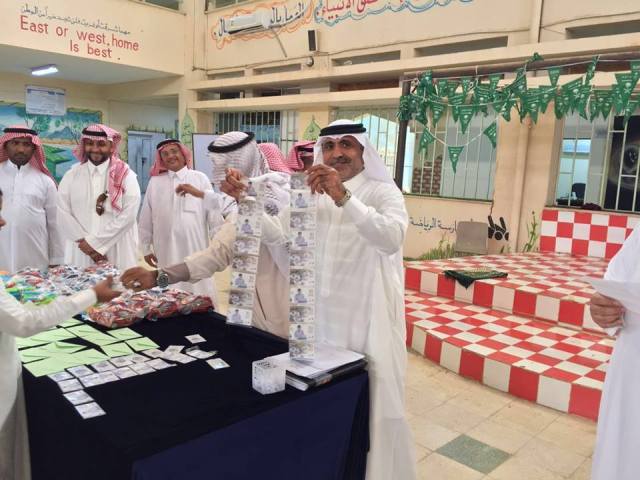 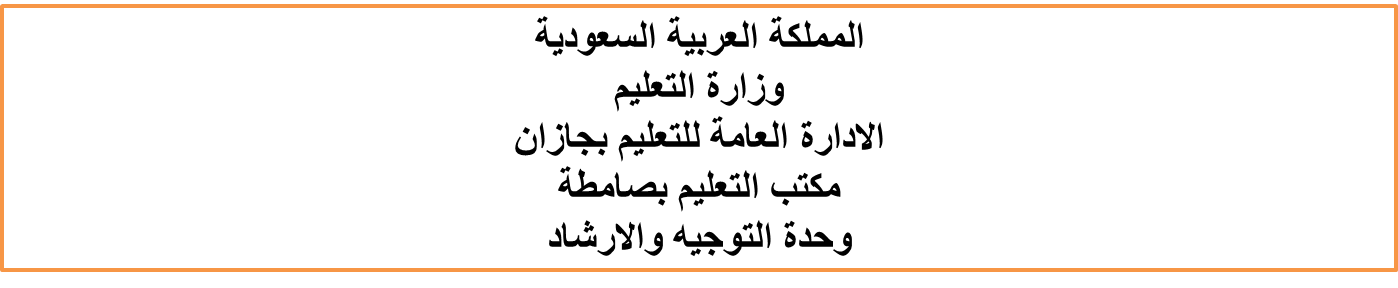 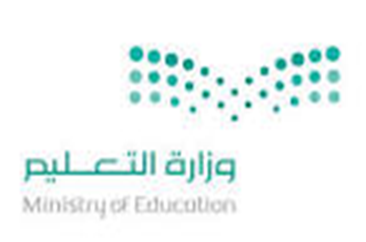 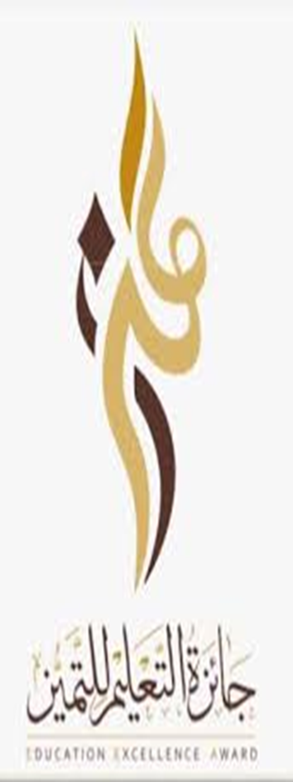 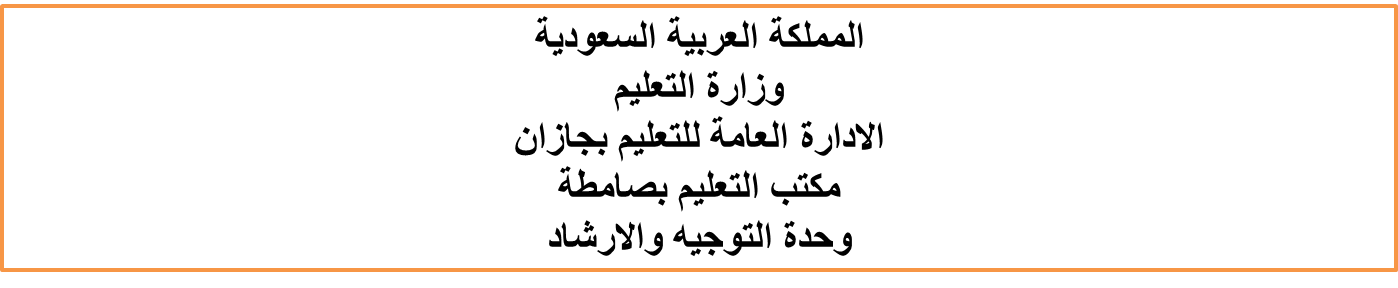 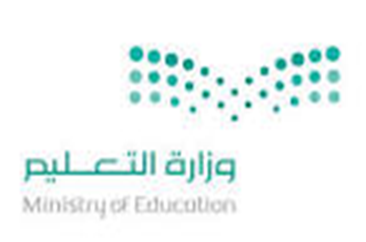 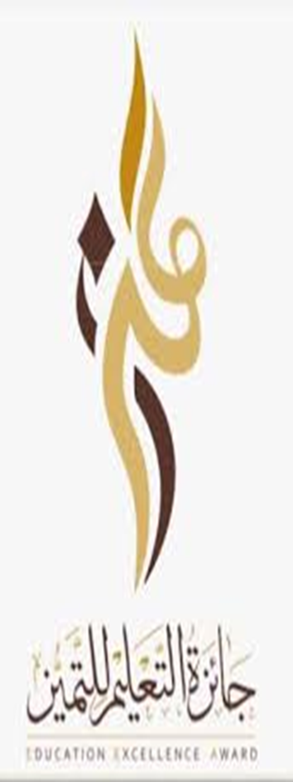 مثال الشاهد( 1 ): يحصل على البيانات الإحصائية لنتائج المتعلمين الفترية و الفصلية (نسخة من البيانات الإحصائية ) .
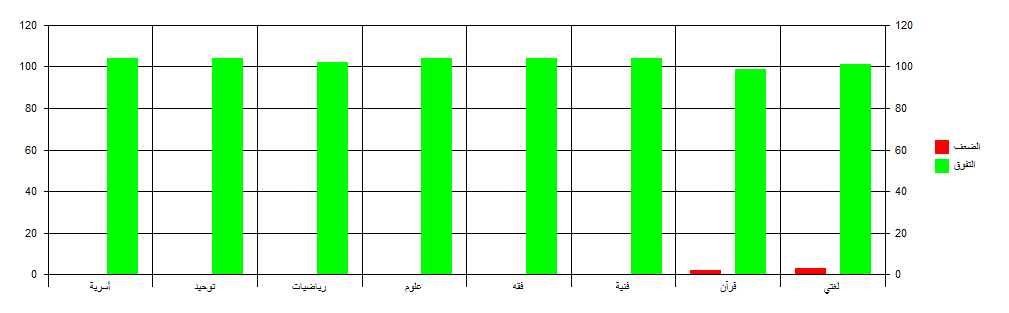 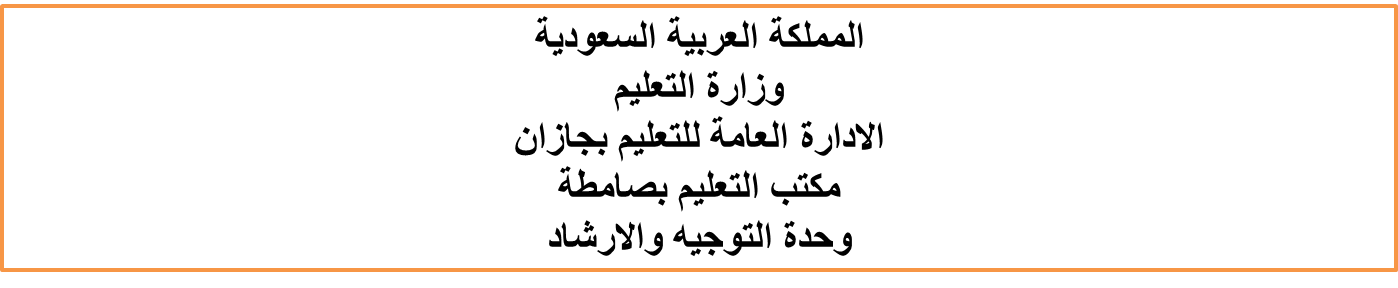 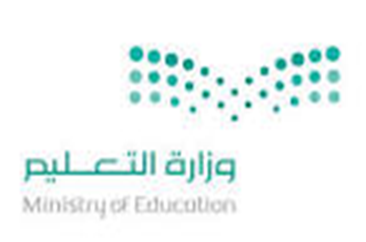 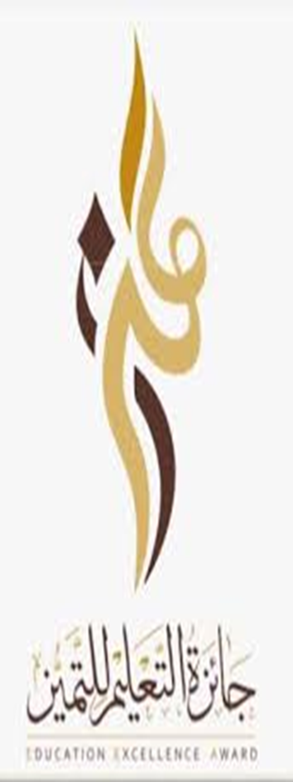 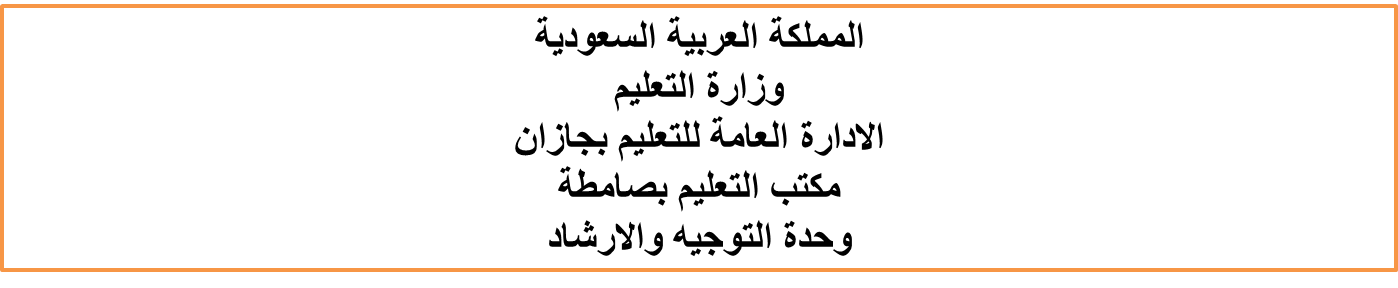 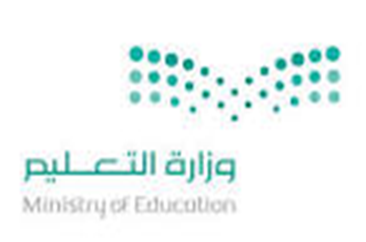 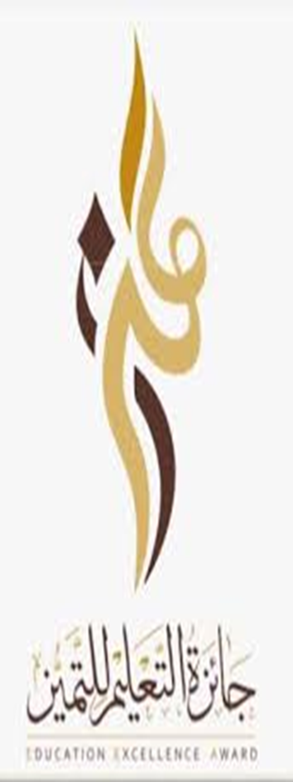 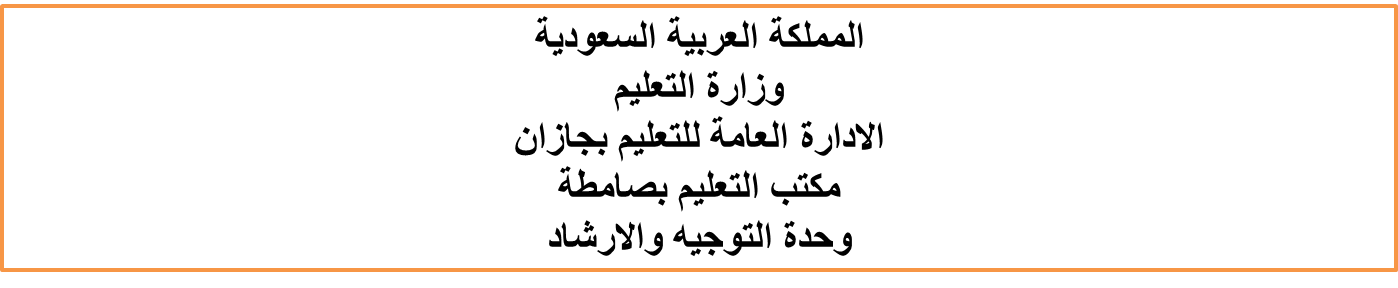 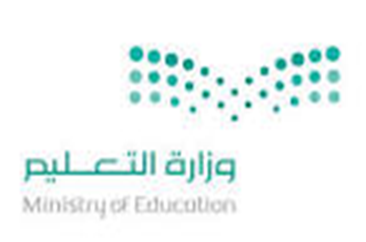 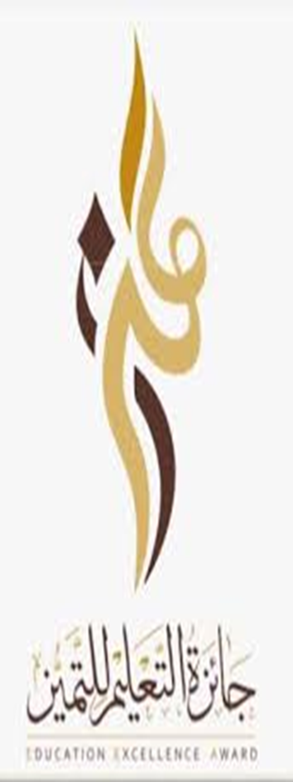 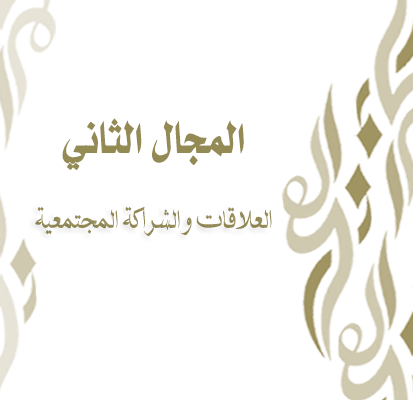 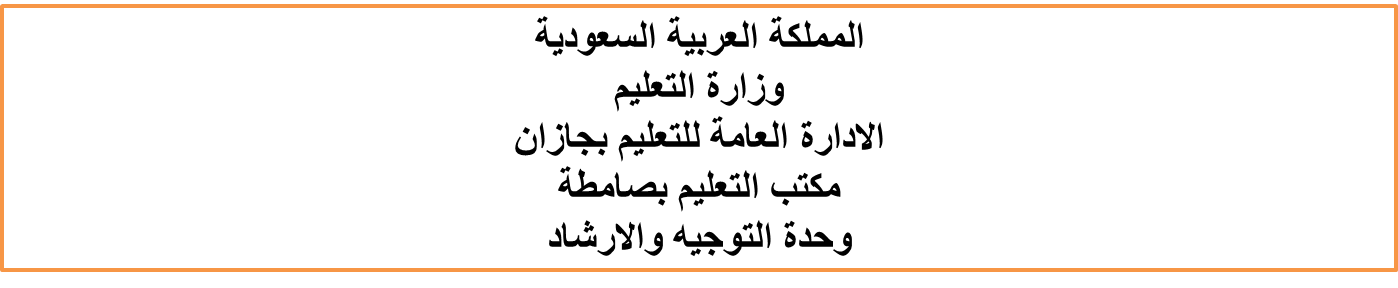 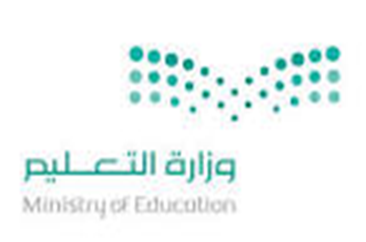 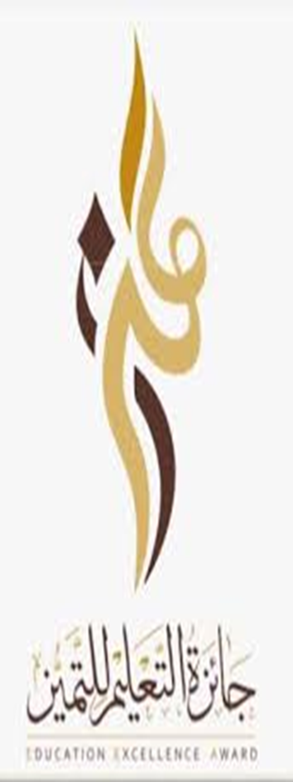 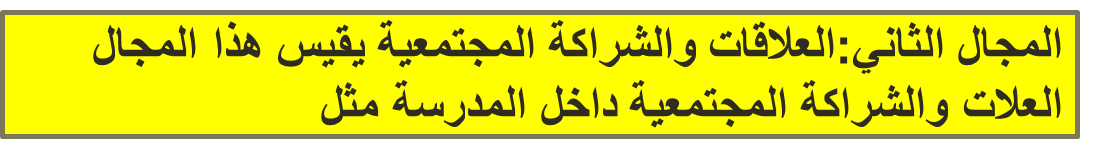 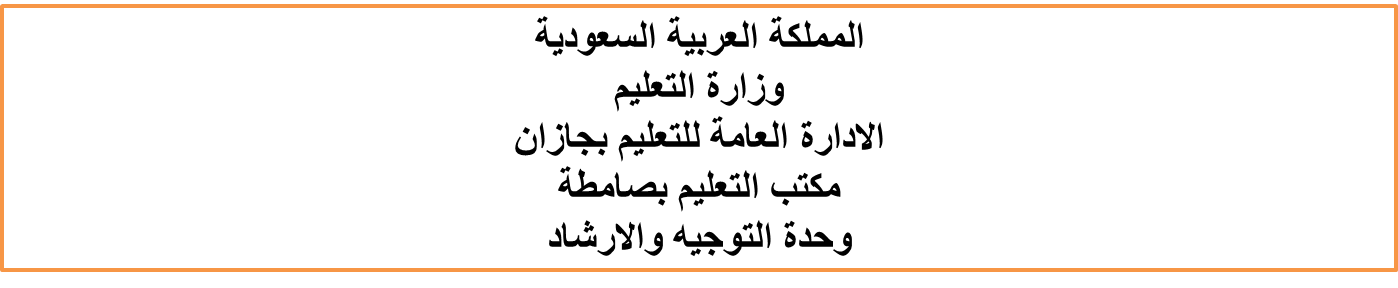 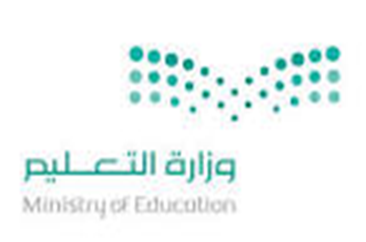 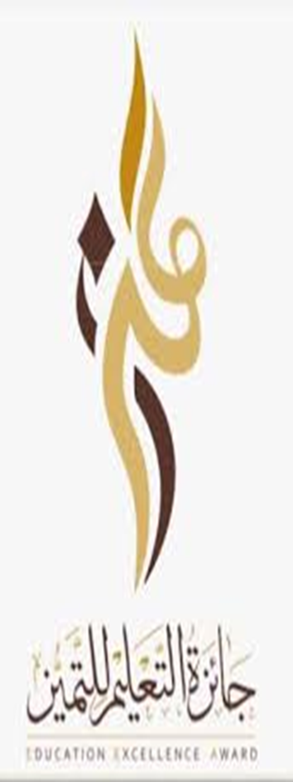 مؤشرات المعيار الأول
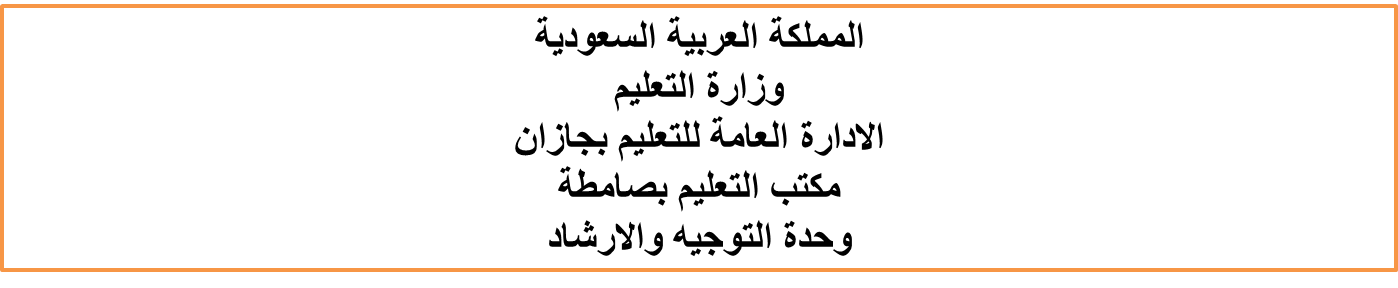 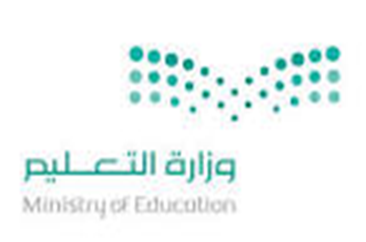 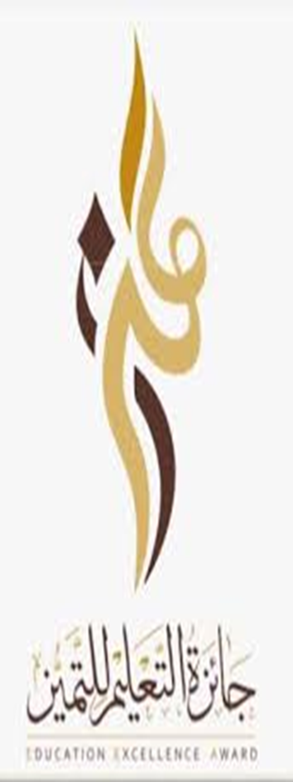 مؤشرات المعيار الثاني
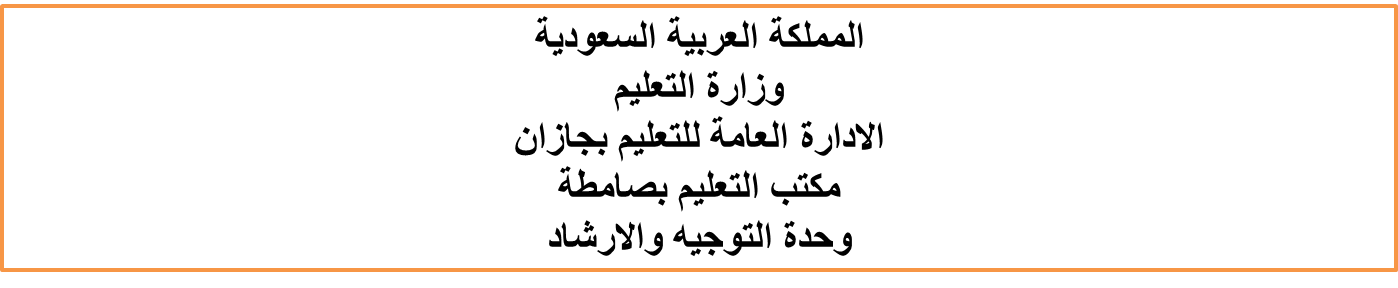 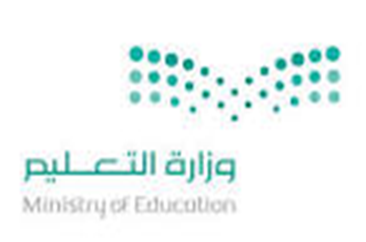 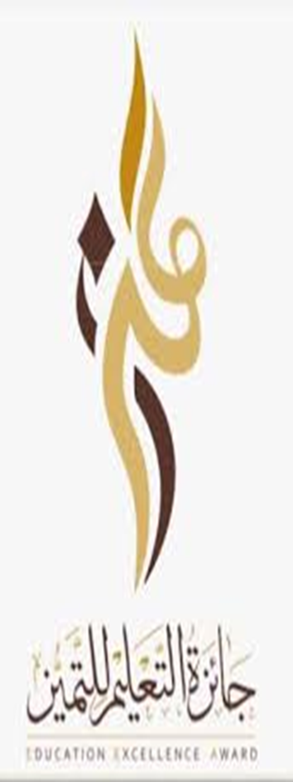 مؤشرات المعيار الثالث
[Speaker Notes: -]
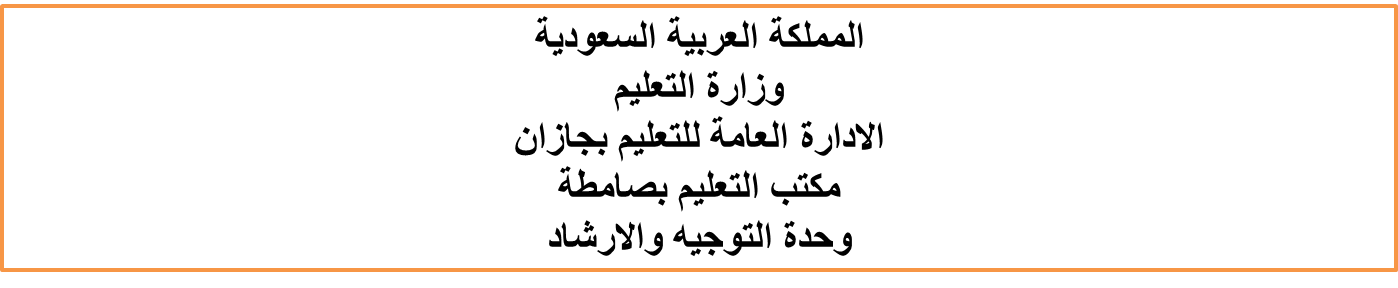 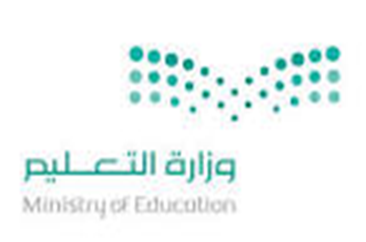 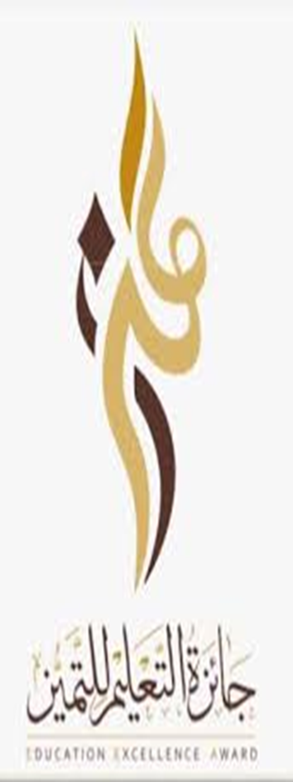 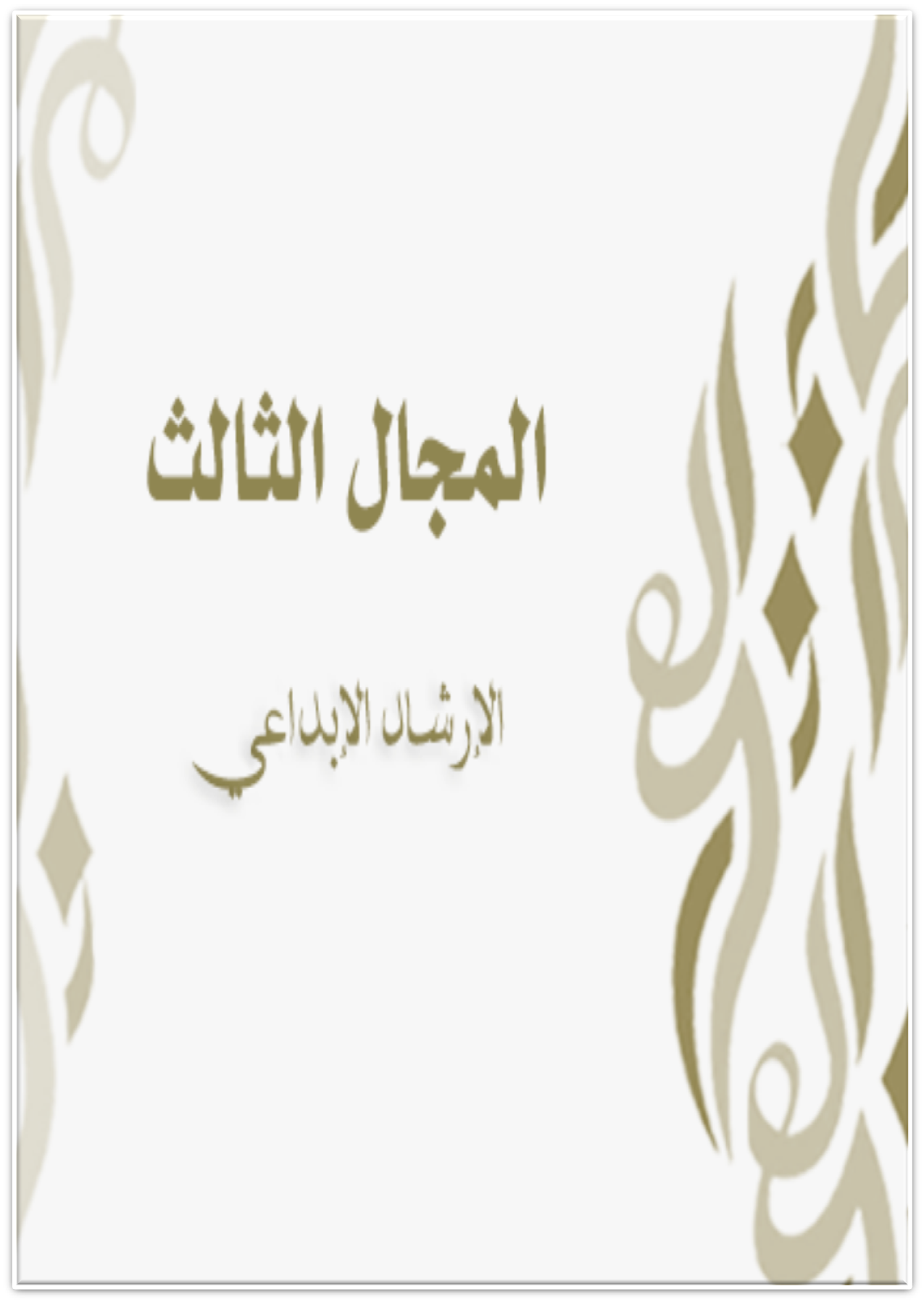 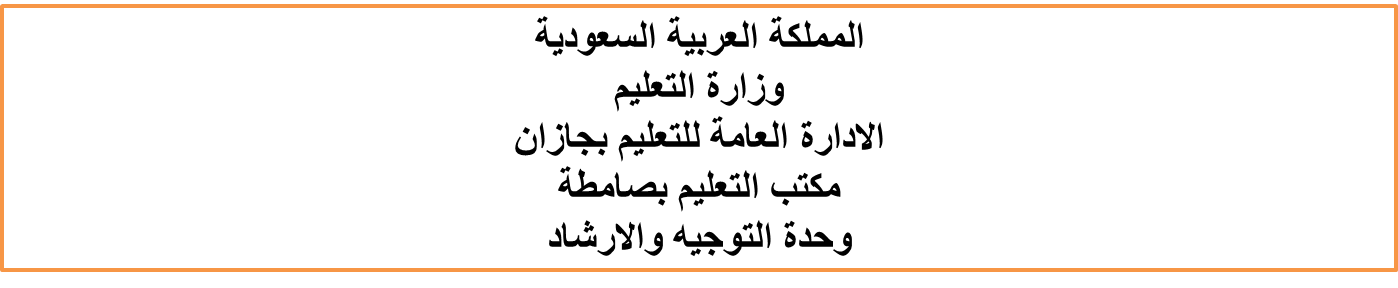 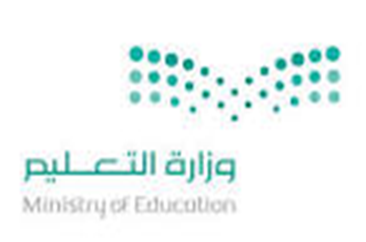 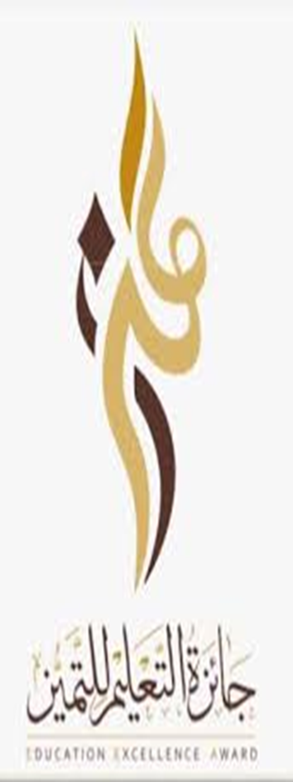 معايير المجال الثالث
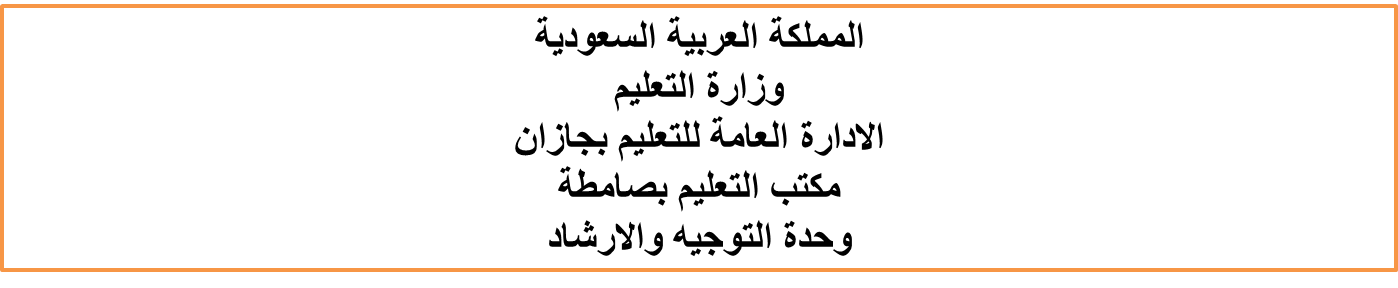 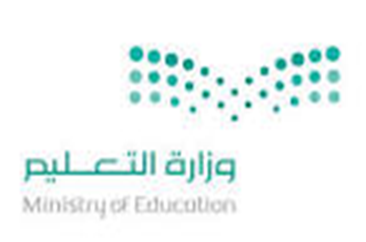 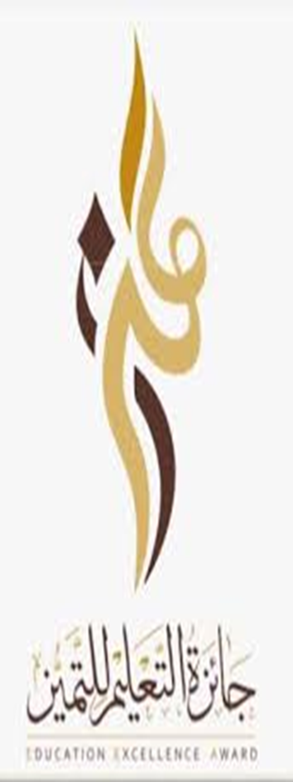 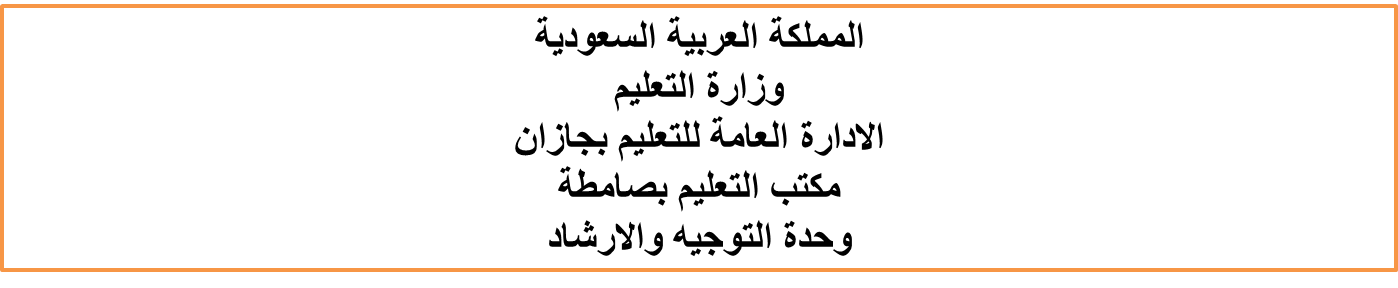 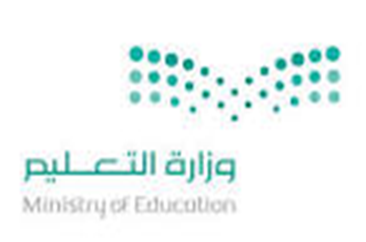 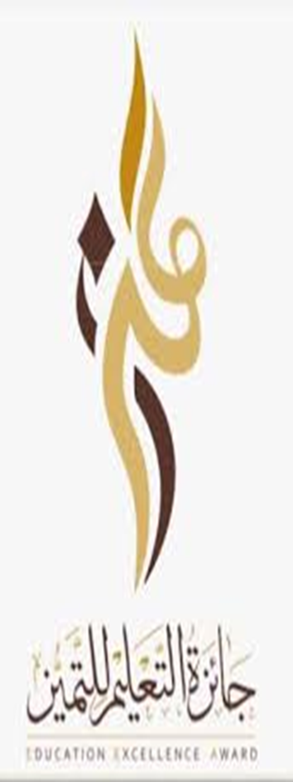 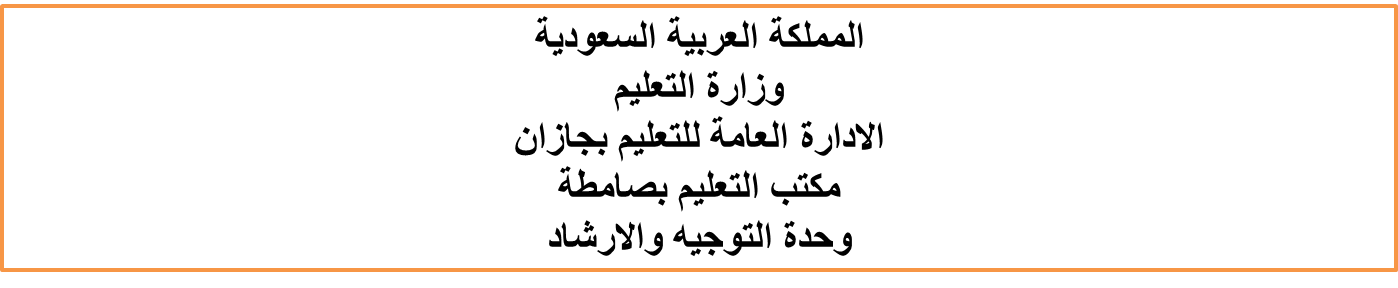 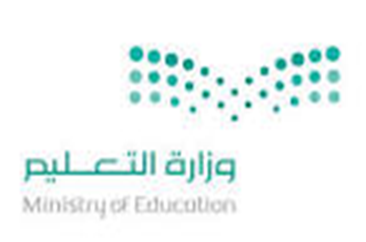 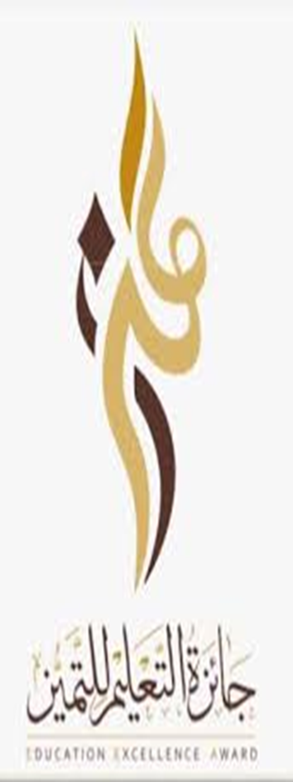 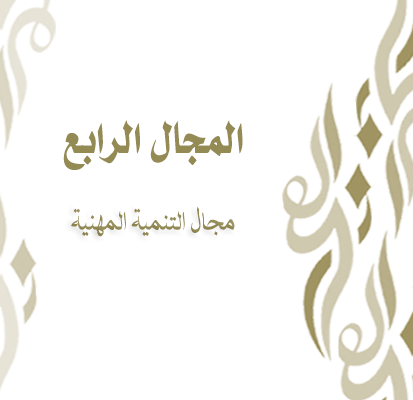 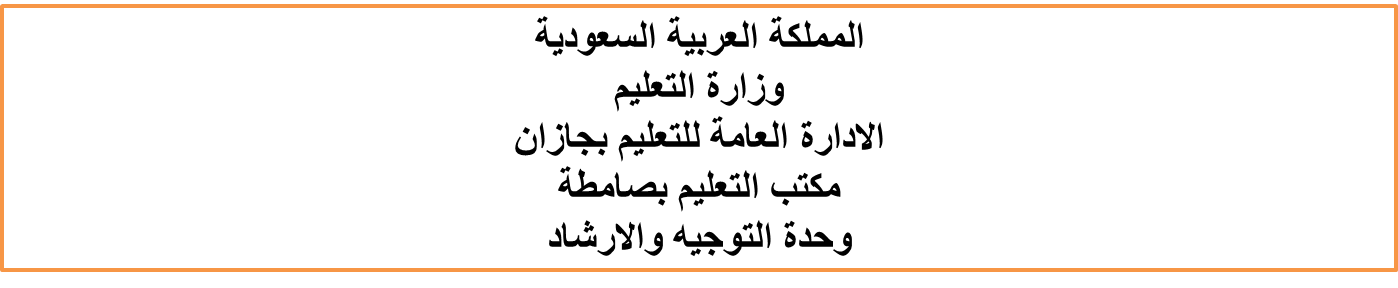 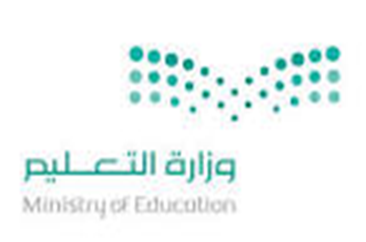 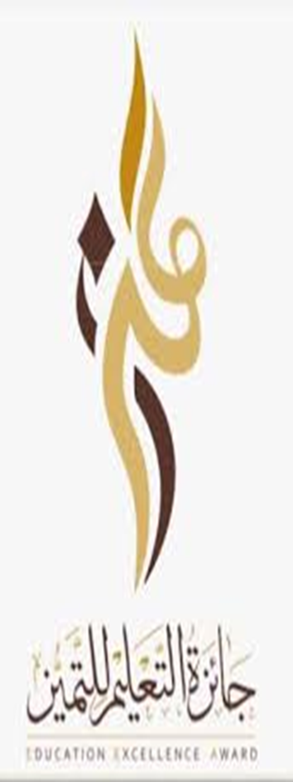 معايير المجال الرابع
[Speaker Notes: دورة تدريب المرشدين الطلابيين على جائزة التميز  تنفيذ المرشد الطلابي خالد محمد الشبيلي]
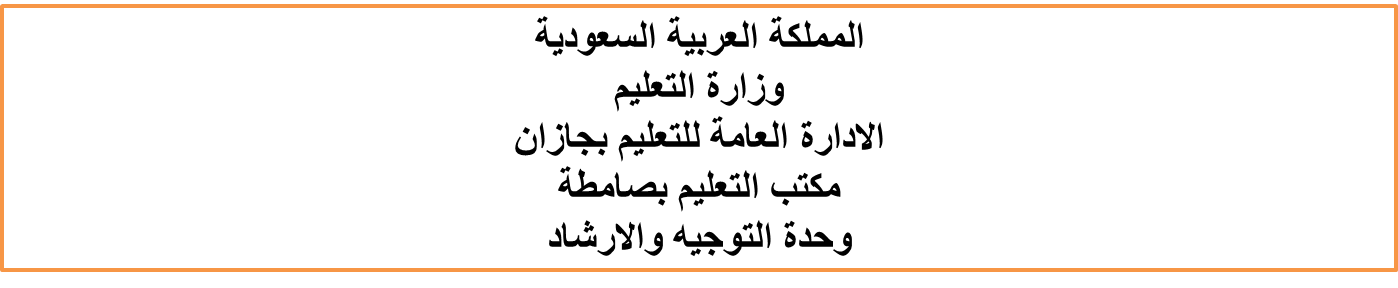 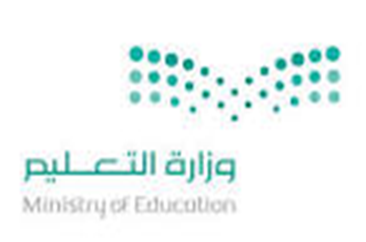 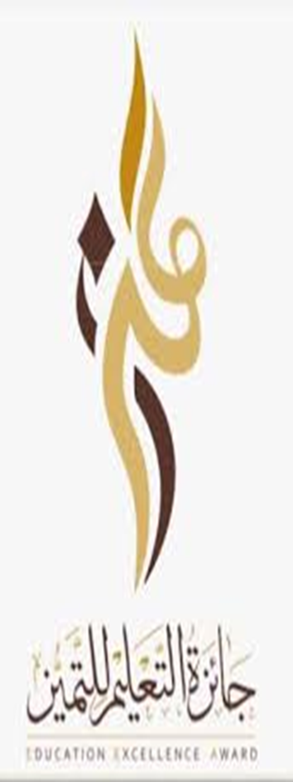 [Speaker Notes: دورة تدريب المرشدين الطلابيين على جائزة التميز  تنفيذ المرشد الطلابي خالد محمد الشبيلي]
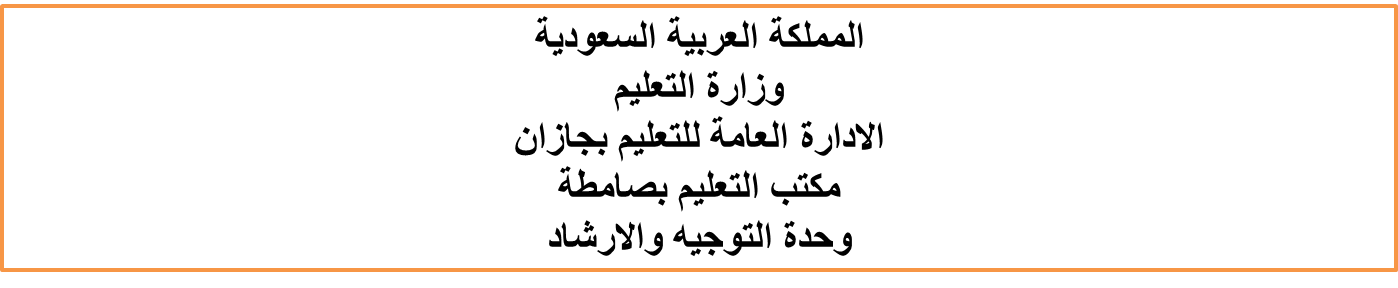 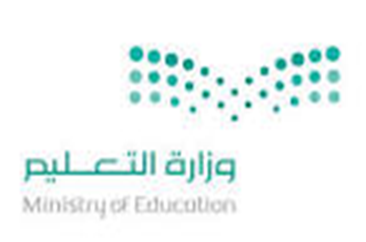 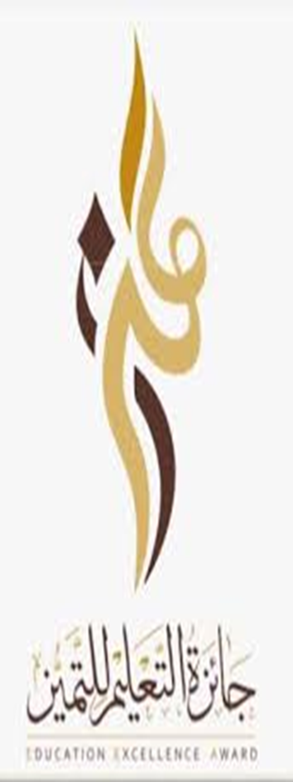 [Speaker Notes: دورة تدريب المرشدين الطلابيين على جائزة التميز  تنفيذ المرشد الطلابي خالد محمد الشبيلي]
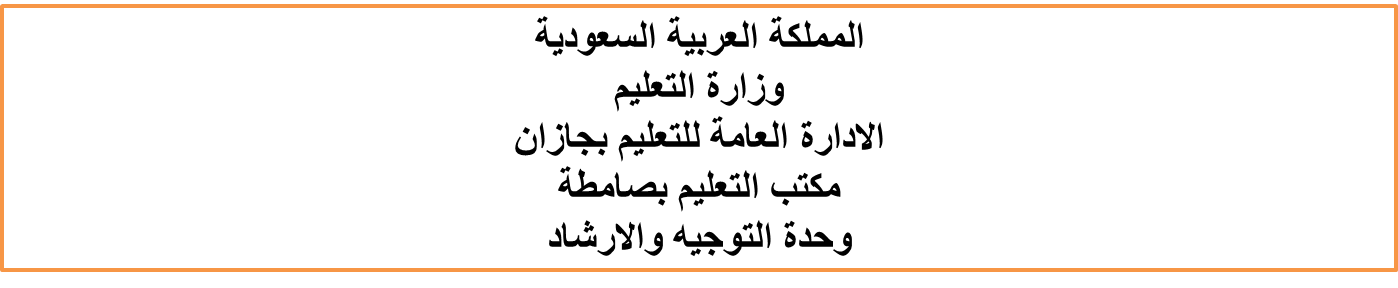 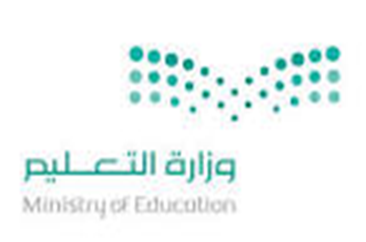 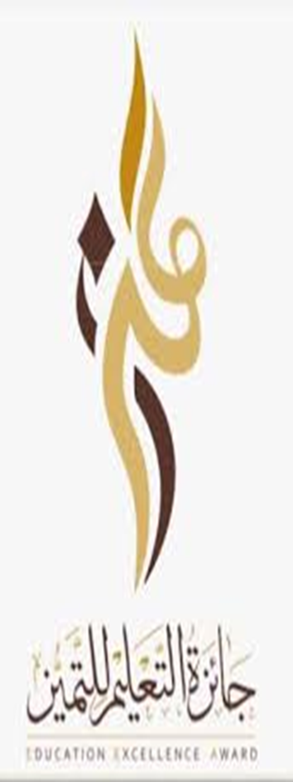 [Speaker Notes: دورة تدريب المرشدين الطلابيين على جائزة التميز  تنفيذ المرشد الطلابي خالد محمد الشبيلي]
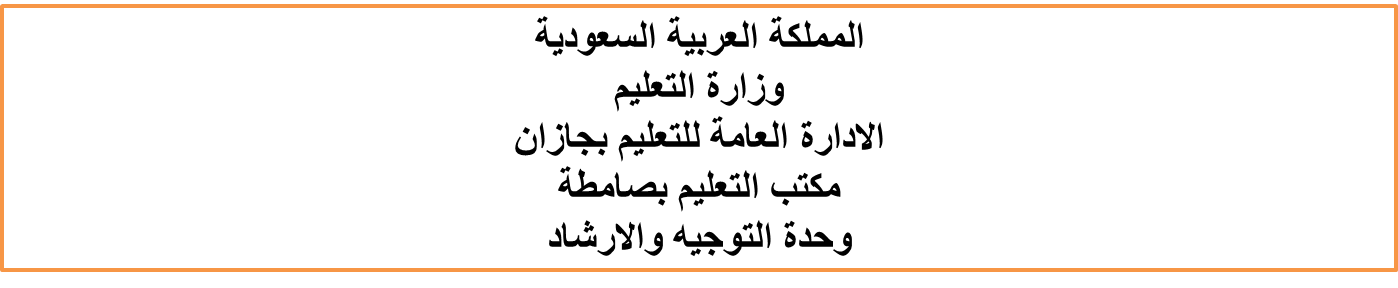 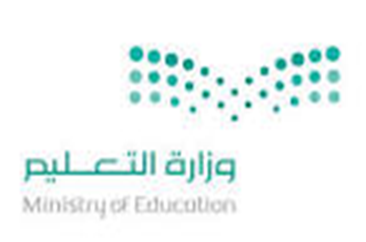 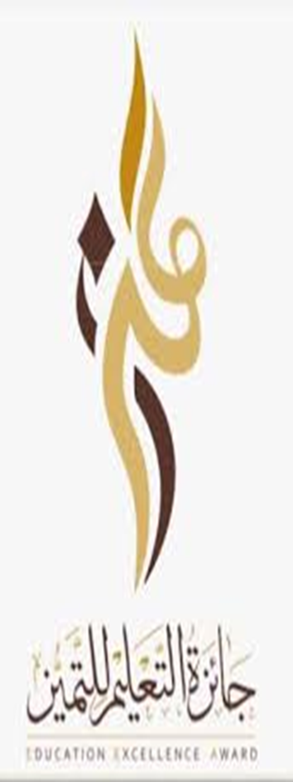 [Speaker Notes: دورة تدريب المرشدين الطلابيين على جائزة التميز  تنفيذ المرشد الطلابي خالد محمد الشبيلي]
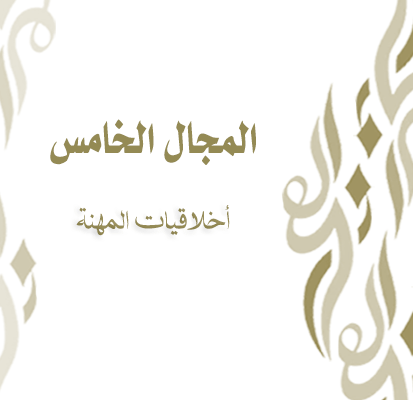 [Speaker Notes: دورة تدريب المرشدين الطلابيين على جائزة التميز  تنفيذ المرشد الطلابي خالد محمد الشبيلي]
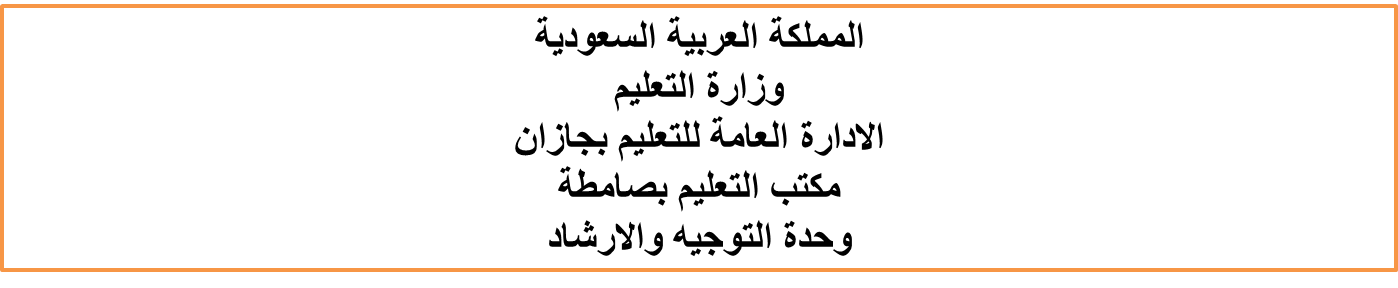 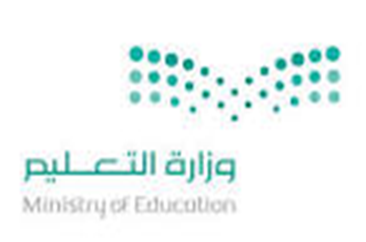 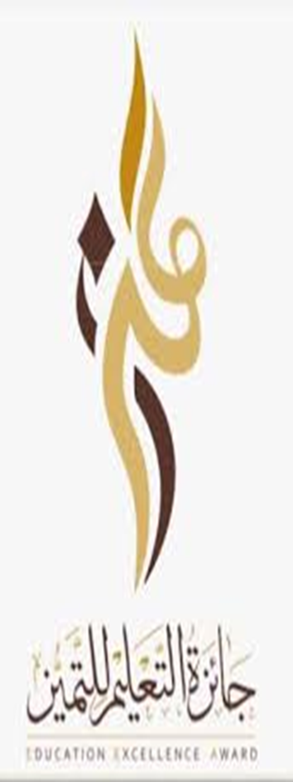 معايير المجال الخامس
[Speaker Notes: دورة تدريب المرشدين الطلابيين على جائزة التميز  تنفيذ المرشد الطلابي خالد محمد الشبيلي]
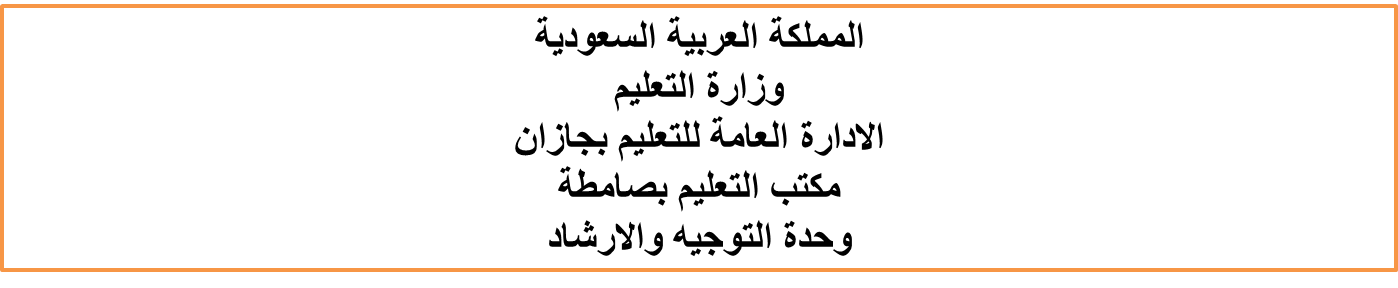 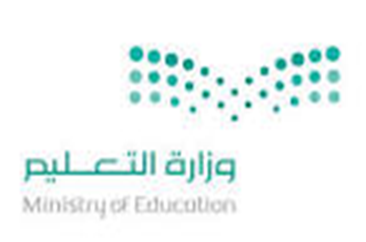 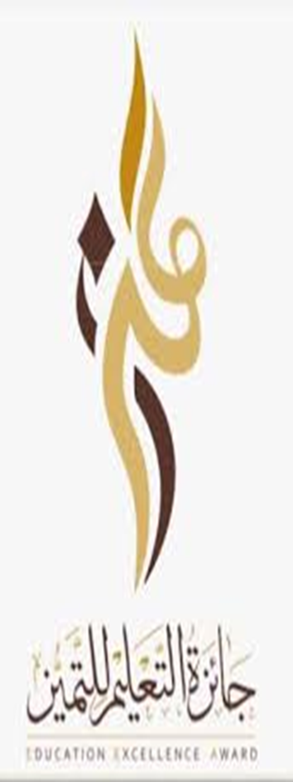 ملاحظات هامة
يجب الالتزام باستخدام خط  fiedarabic simpli

عدم التغيير في رأس الصفحة وتذييلها أو الألوان و رقم الصفحات
[Speaker Notes: دورة تدريب المرشدين الطلابيين على جائزة التميز  تنفيذ المرشد الطلابي خالد محمد الشبيلي]
[Speaker Notes: دورة تدريب المرشدين الطلابيين على جائزة التميز  تنفيذ المرشد الطلابي خالد محمد الشبيلي]
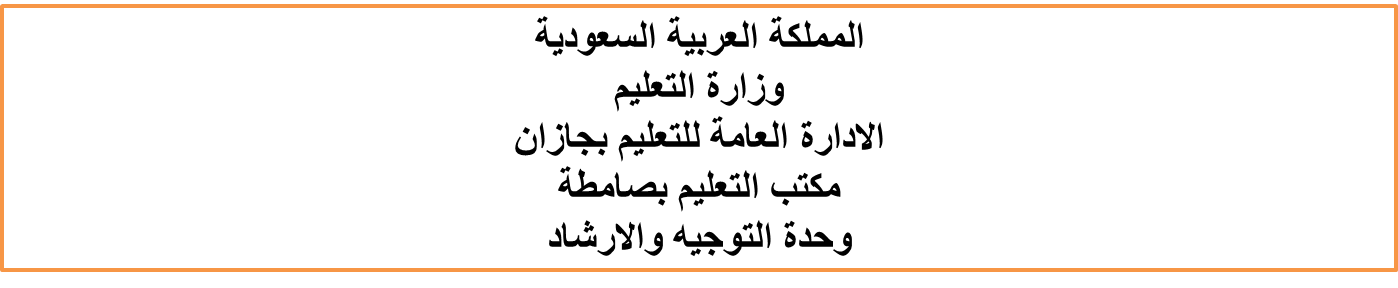 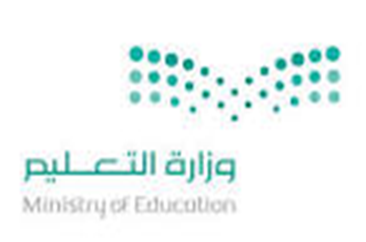 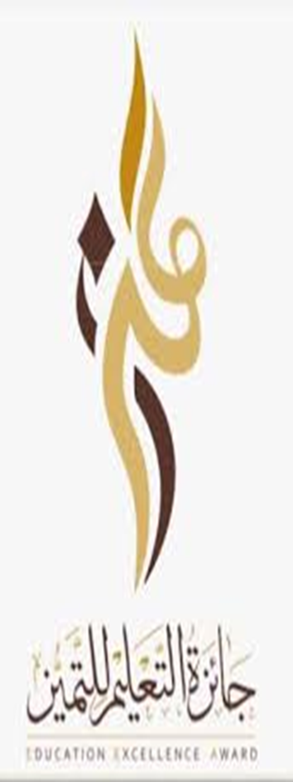 جزيل الشكر لكم 

محبكم :خالد الشبيلي
0553769544
alshubali@gmail.com